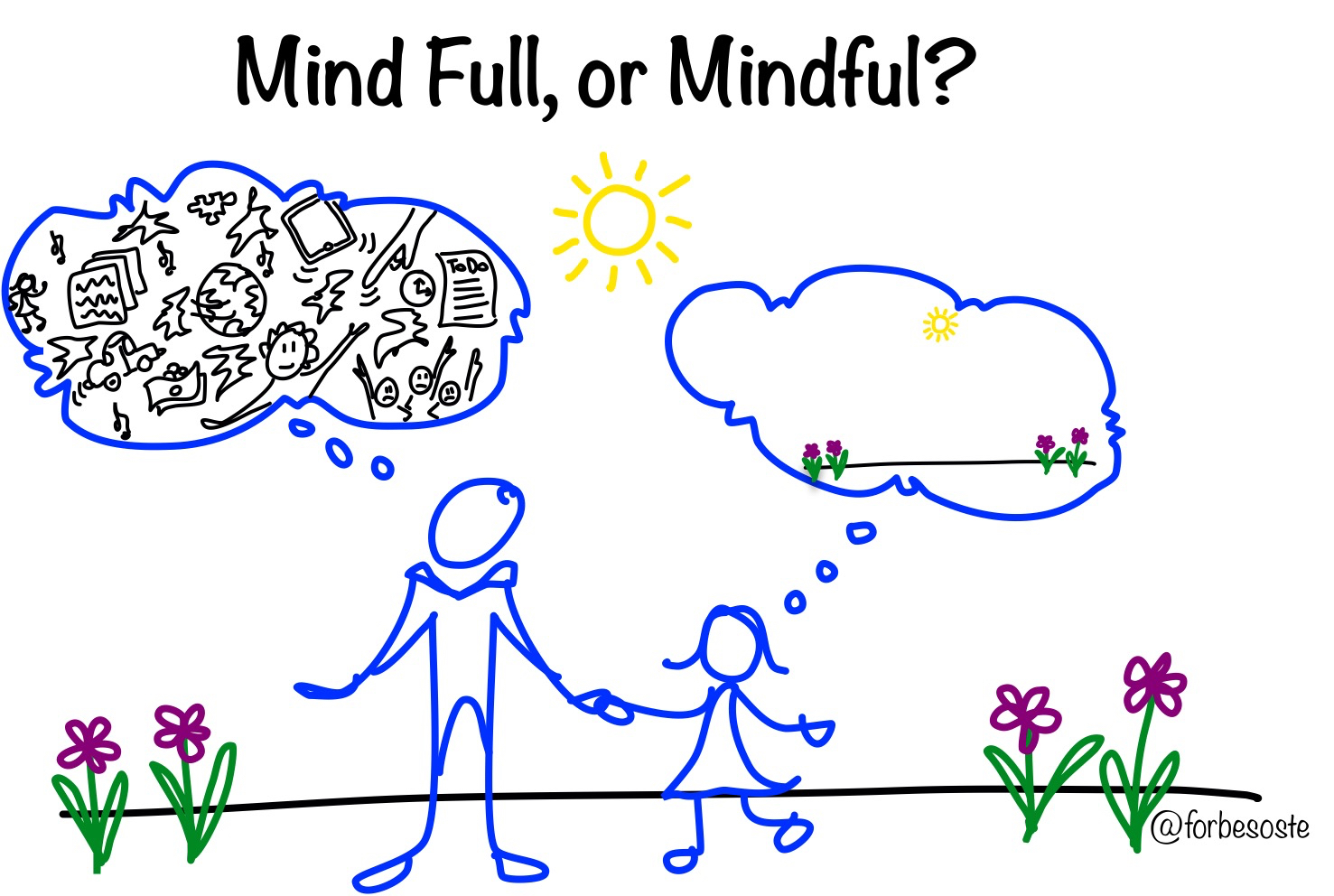 Lesson 3
Mindfulness Unit
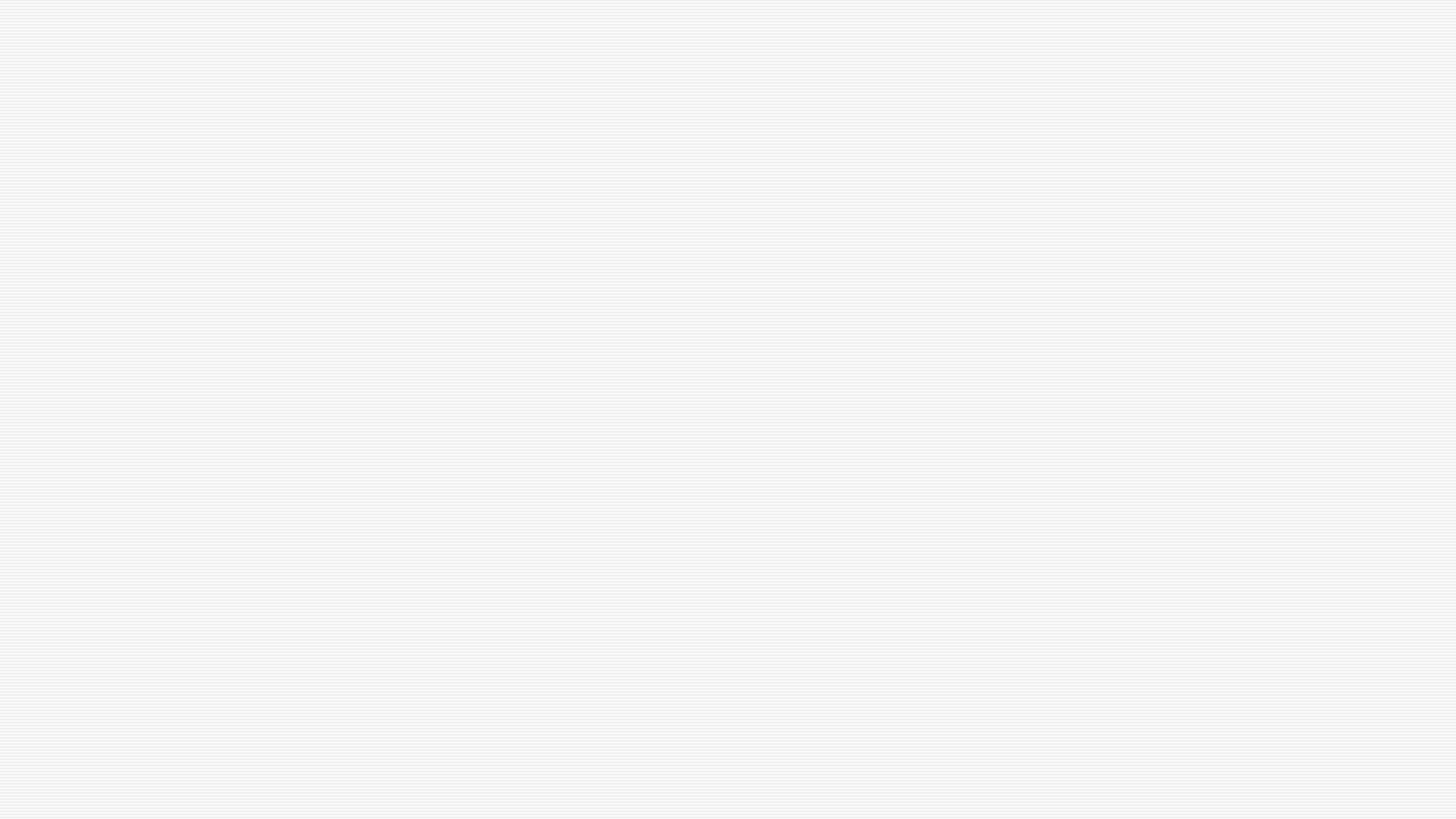 Objectives
Analyze the benefits of stress management and stress reduction techniques
Explain the benefits of emotional flexibility, stress management, and stress-reduction techniques for emotional health.
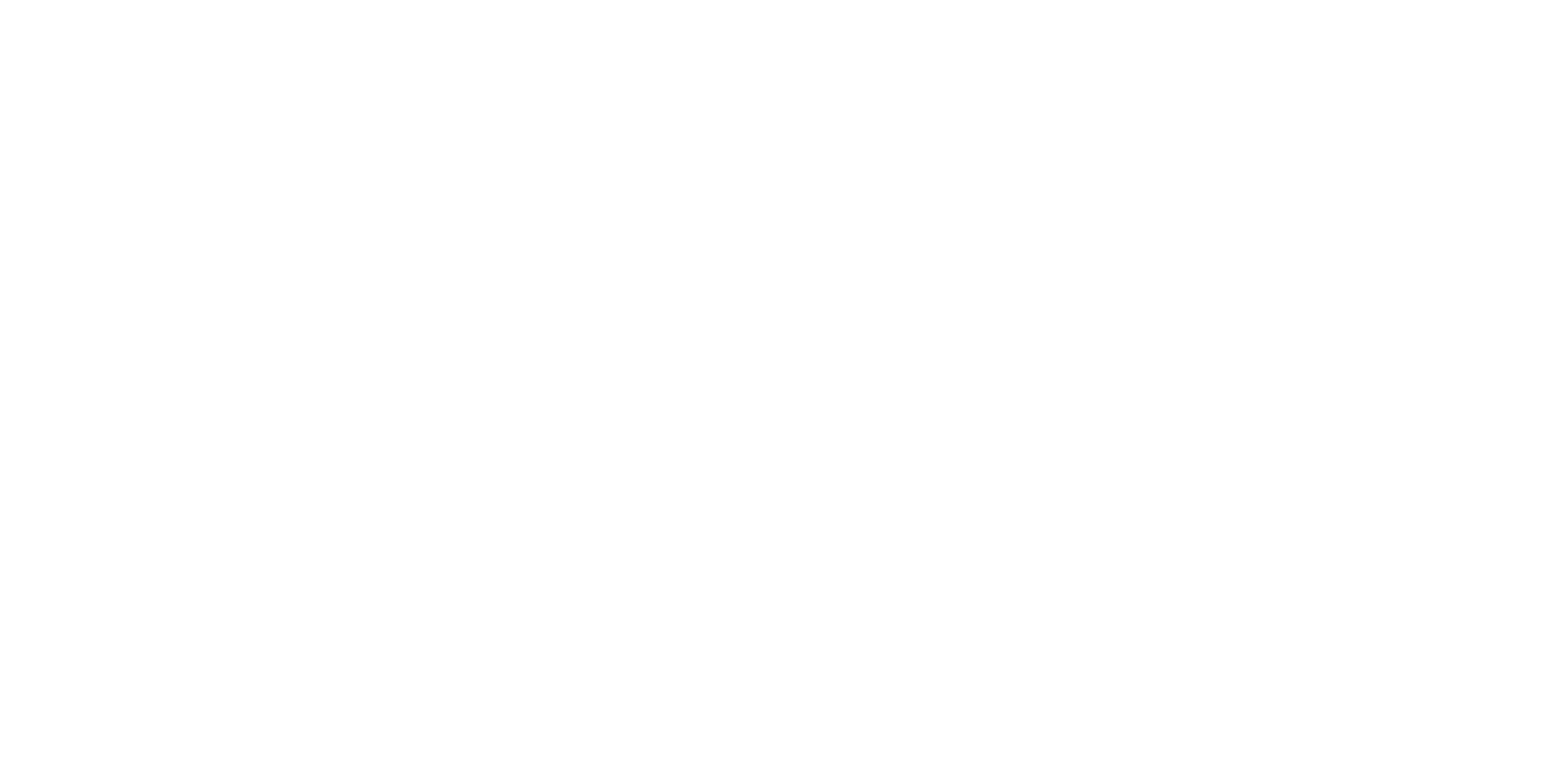 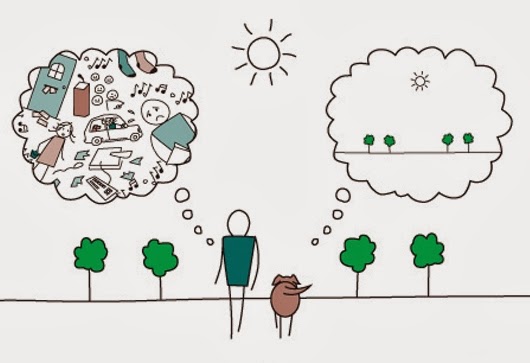 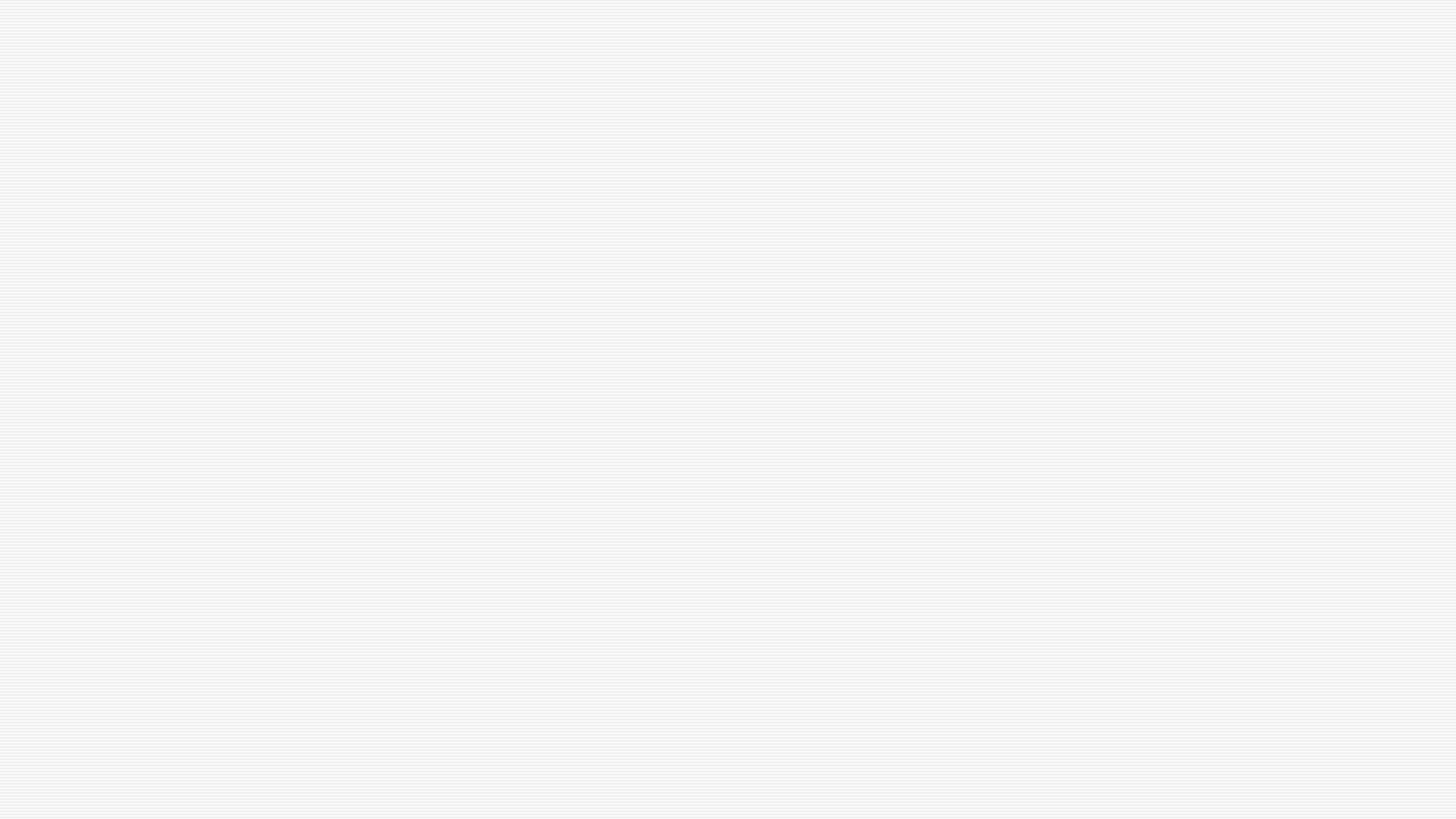 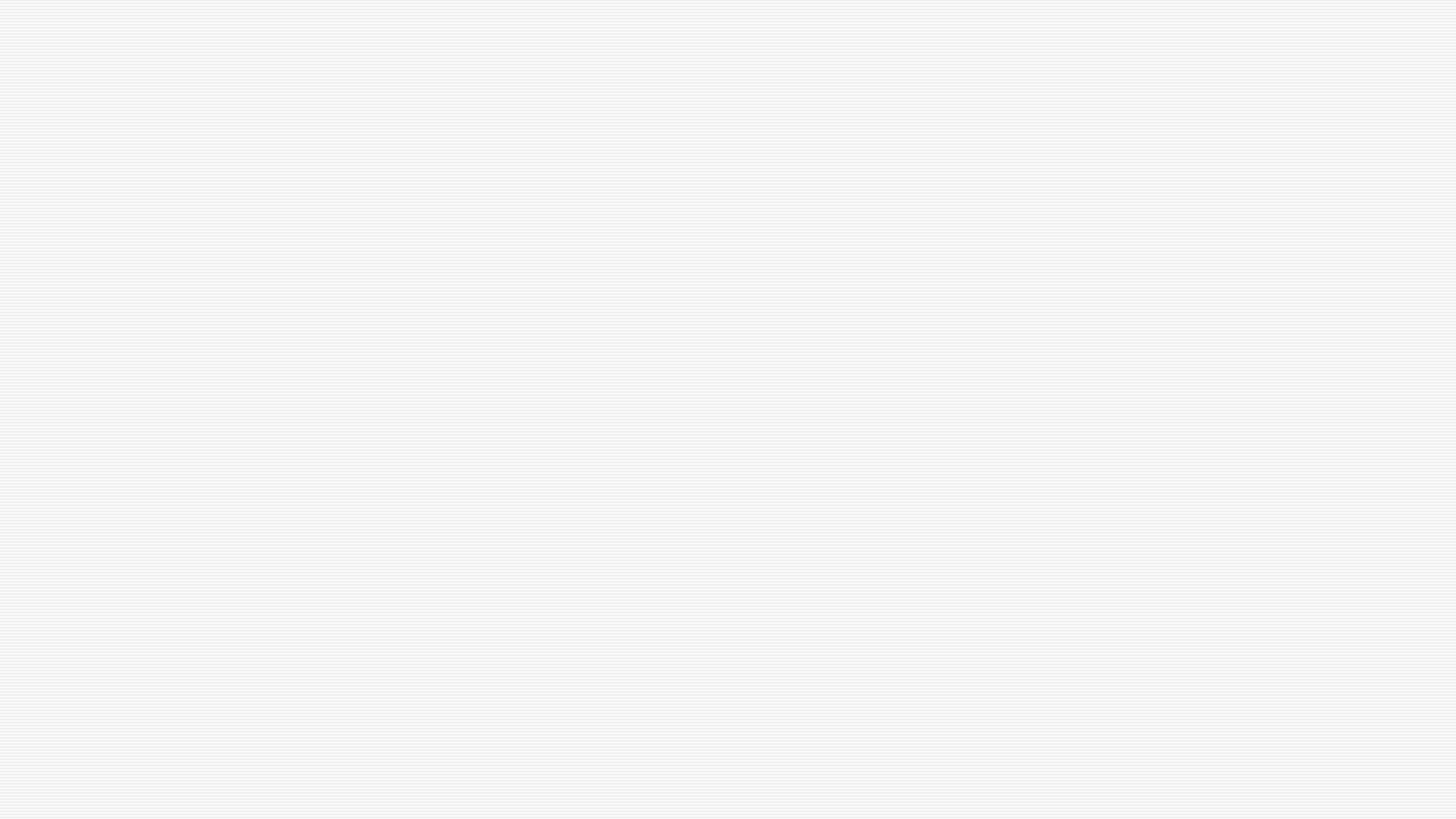 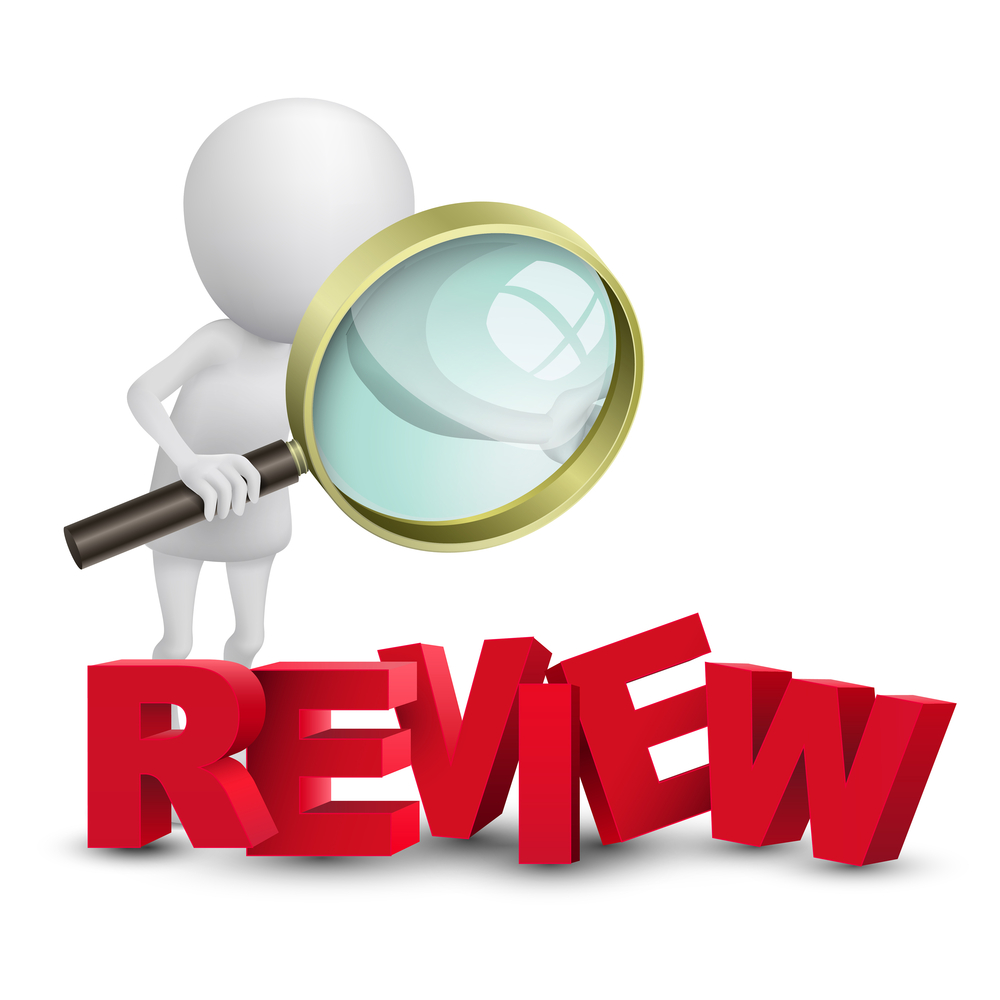 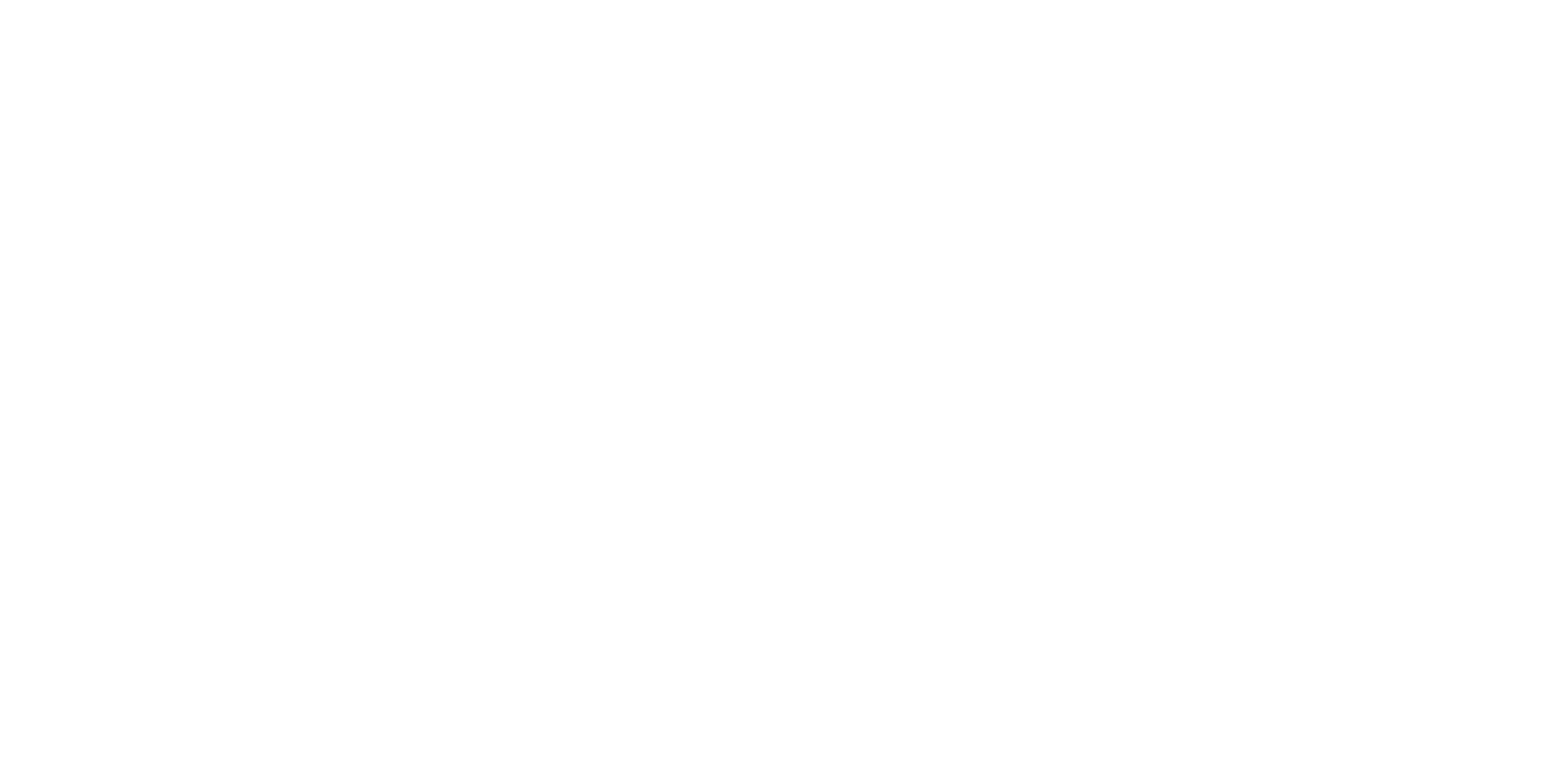 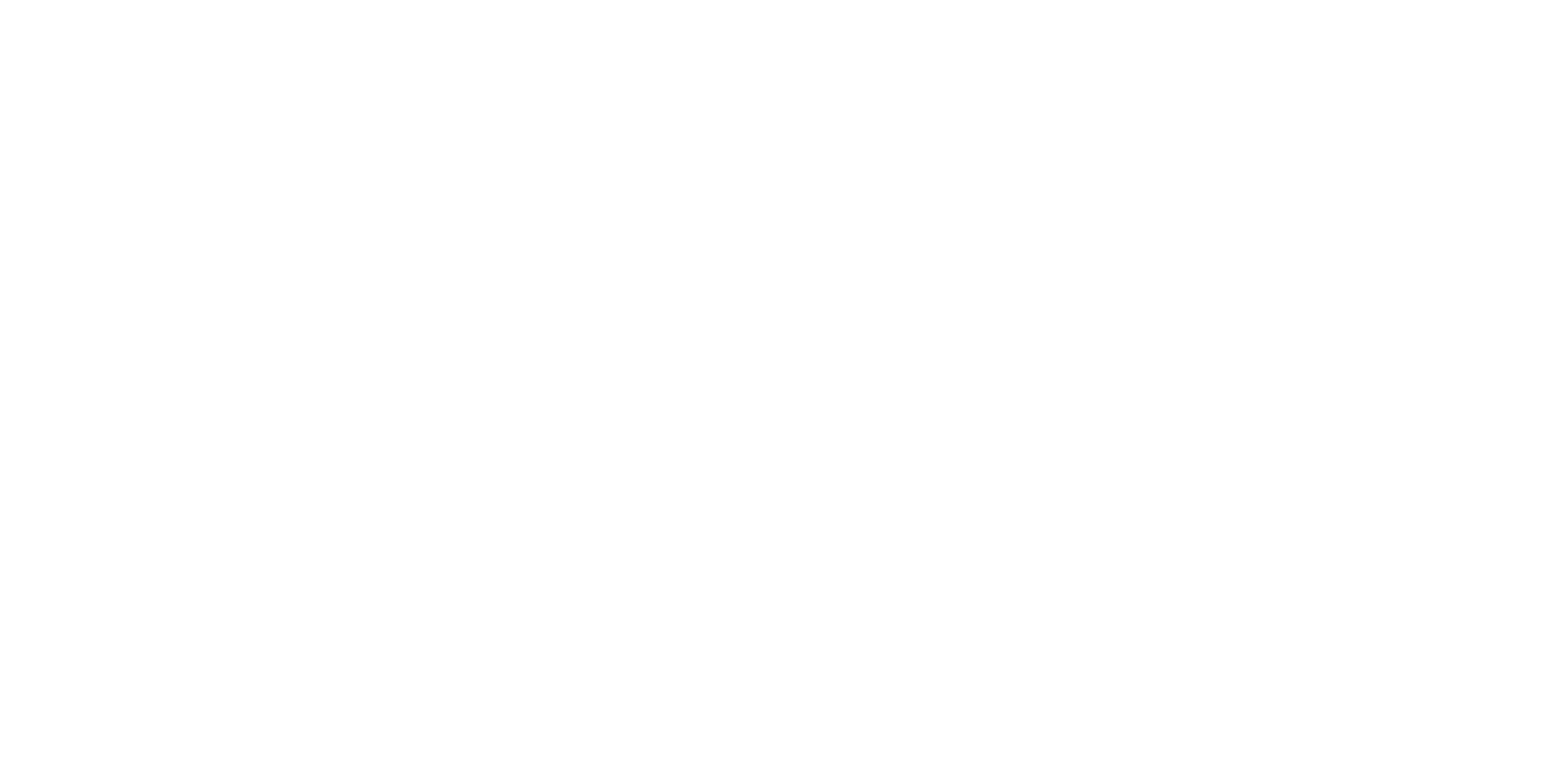 z
Let’s review!
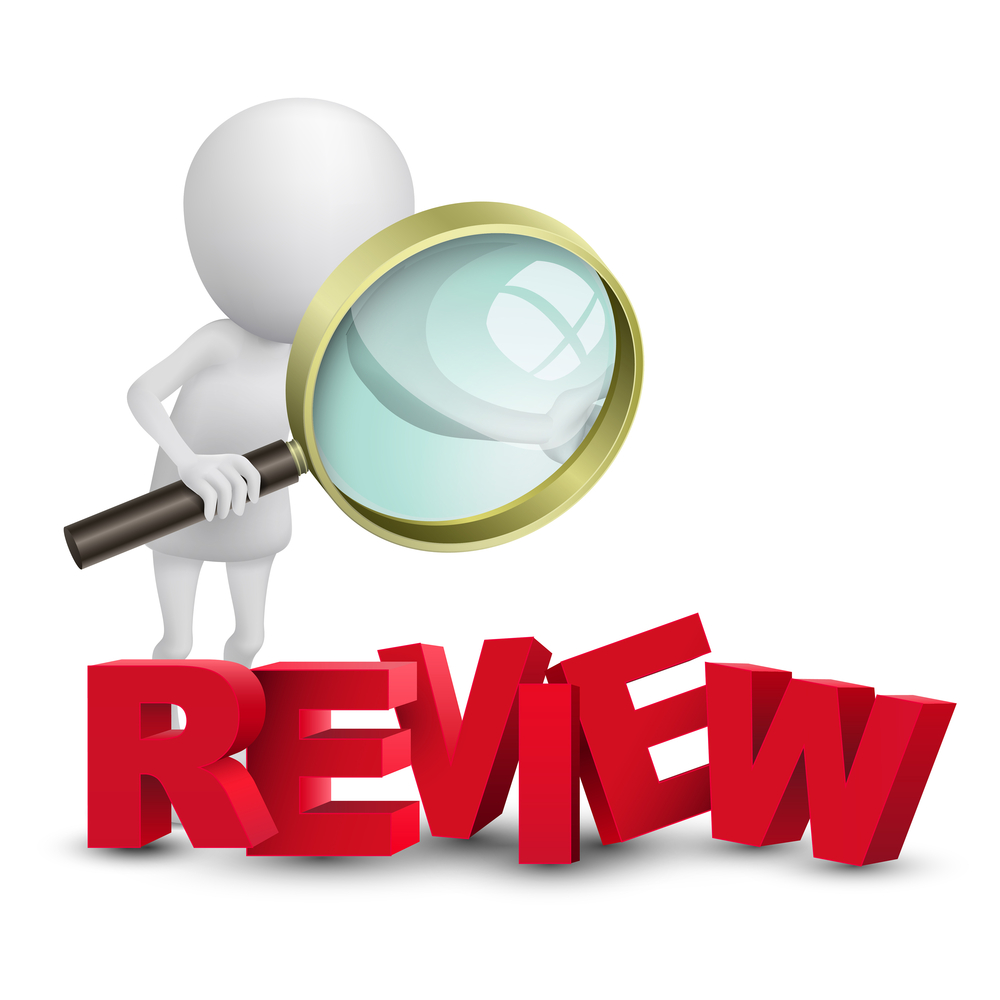 Let’s review breathing!
Practice either the Star breathing exercise
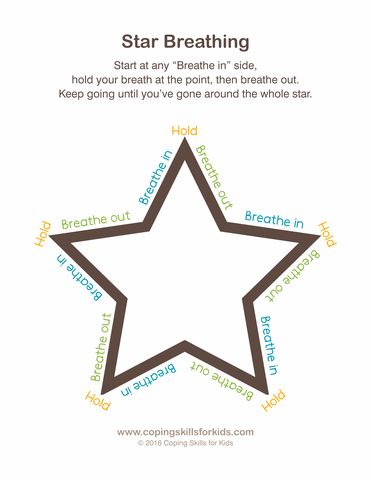 Breathing exercises
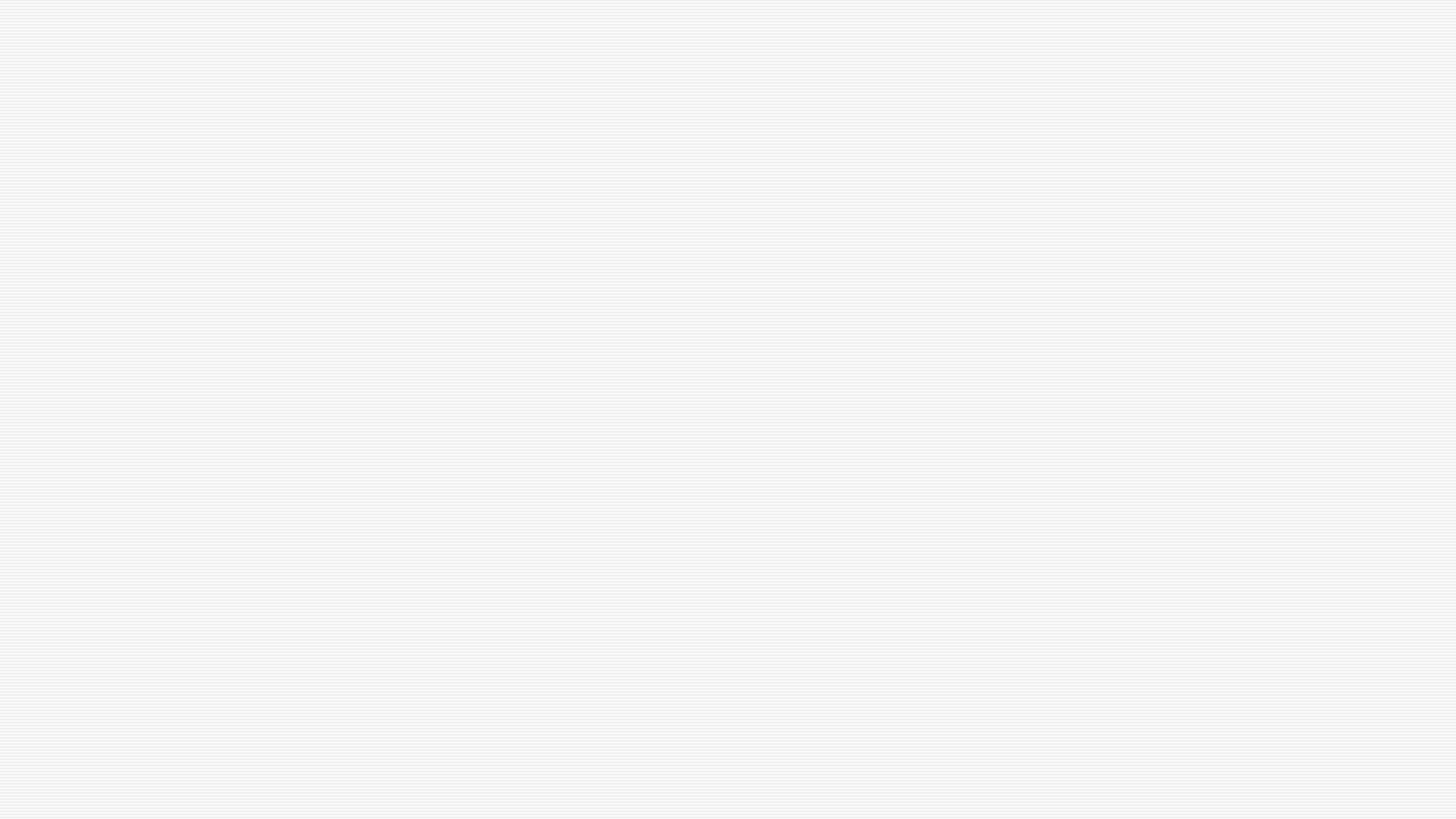 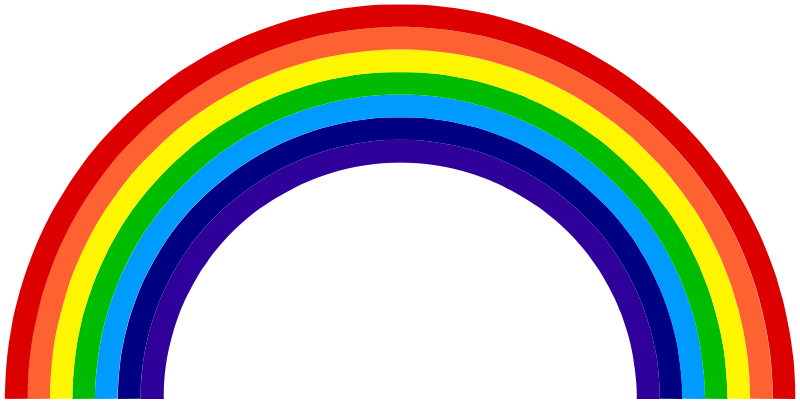 Breathing exercises
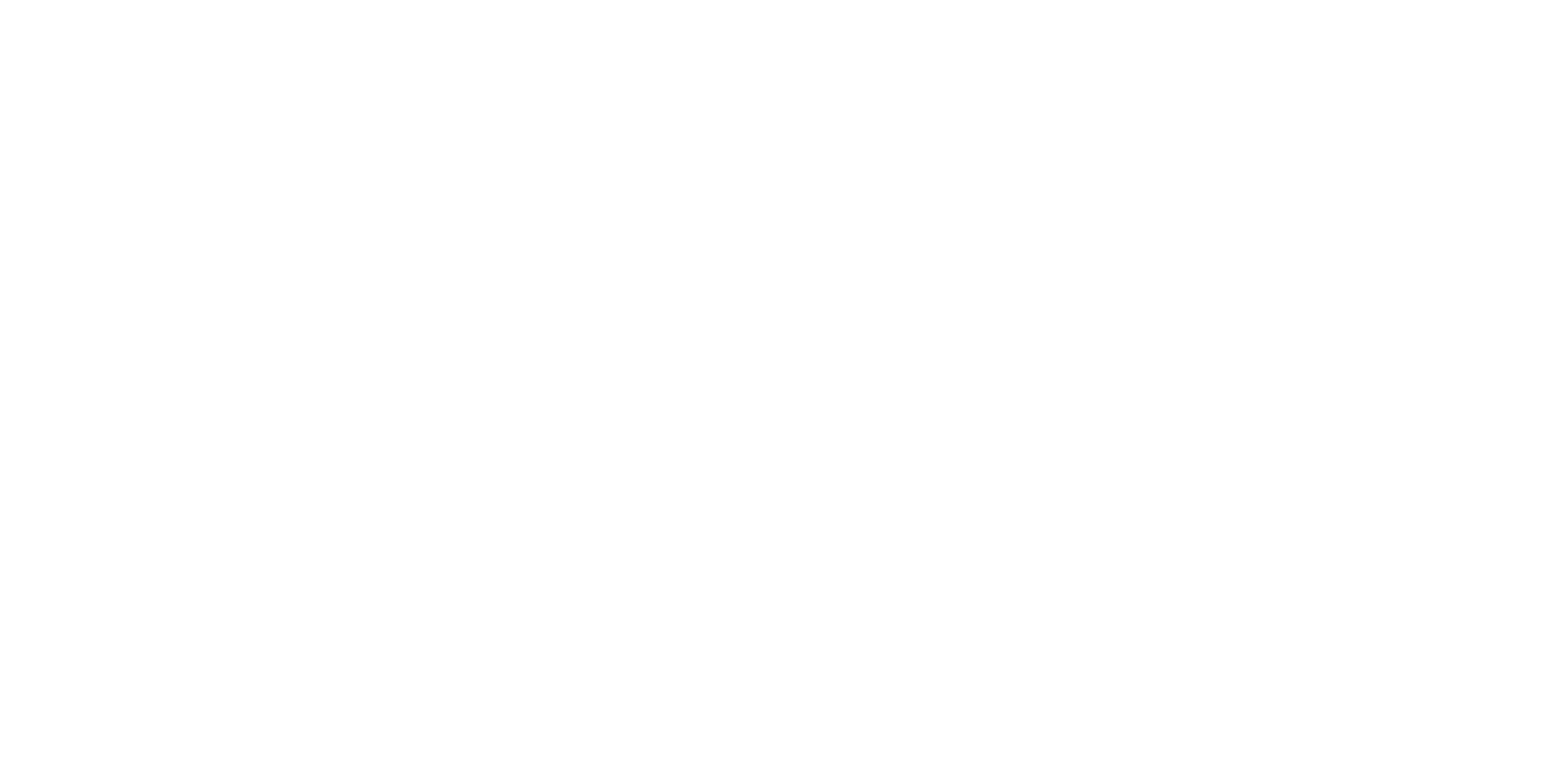 Practice either the Rainbow breathing exercise
Review healthy coping strategies by filling out the stress log
8
What is Yoga?
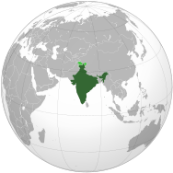 Yoga began more than 3000 years ago in India. Yoga is a Sanskrit (ancient language of the east) and it means to unite the mind, body, and spirit. 
Yoga includes physical exercise but also includes balance between the mind, body, and breathing. 
Yoga poses can help the body relax.
https://kidshealth.org/en/teens/yoga.html
When to use Yoga
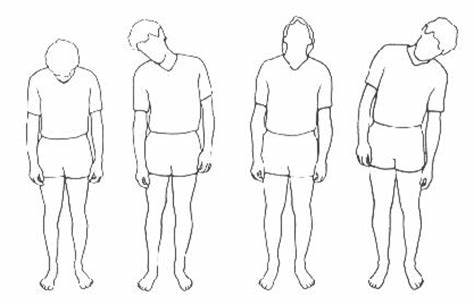 Before a test (neck and shoulder rolls, squeeze and relax fingers and hands)
While studying (neck and shoulder rolls and tree pose)
Before going to bed (Yoga stand, Forward fold)
https://teenshealth.org/en/teens/yoga-stress.html?WT.ac=t-ra
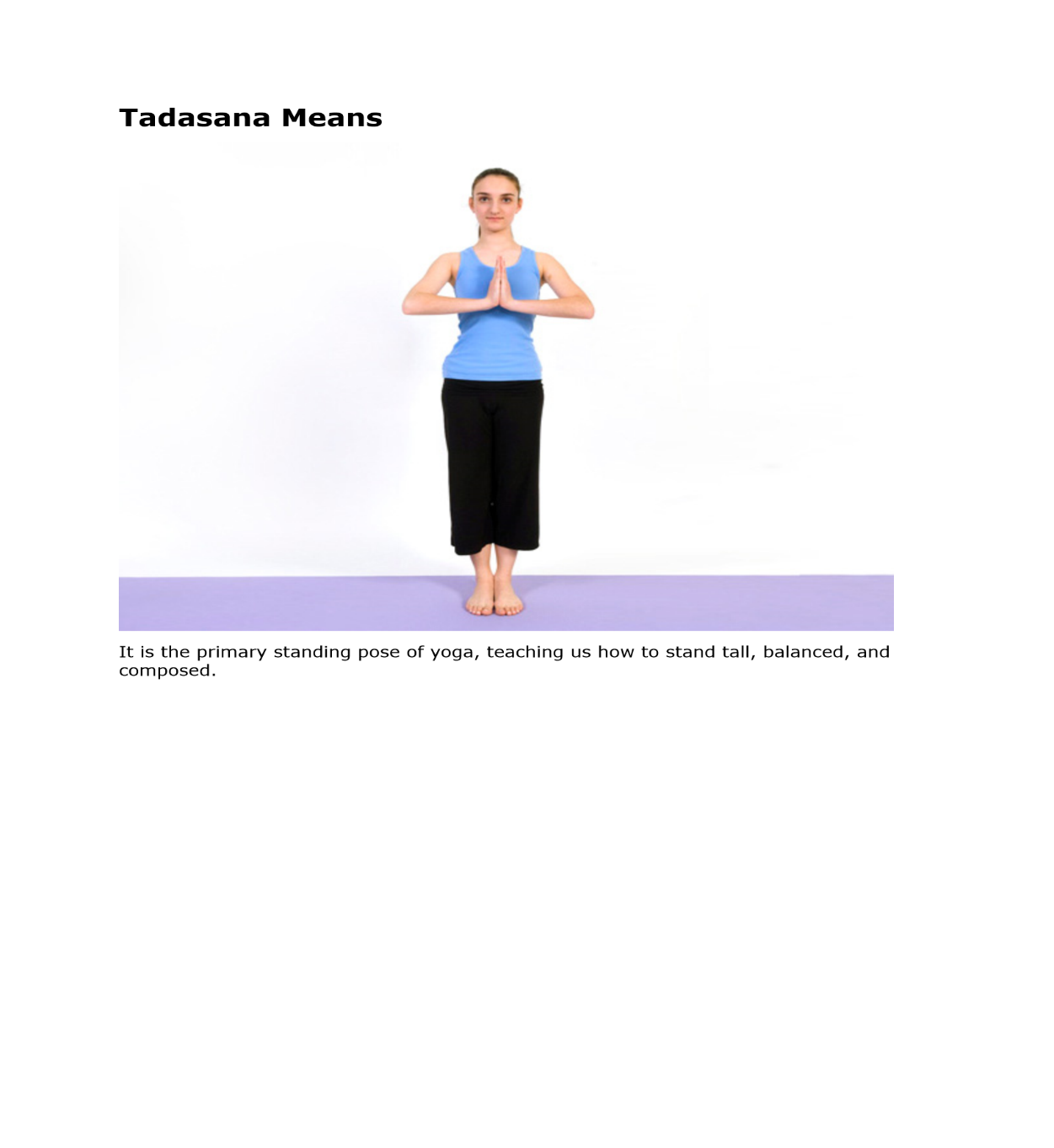 A fun introduction to Yoga
Teen Yoga and Mindfulness Explained. https://teenyoga.com/
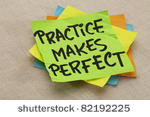 Let’s practice!
Head and Neck Roll
Neck stretch
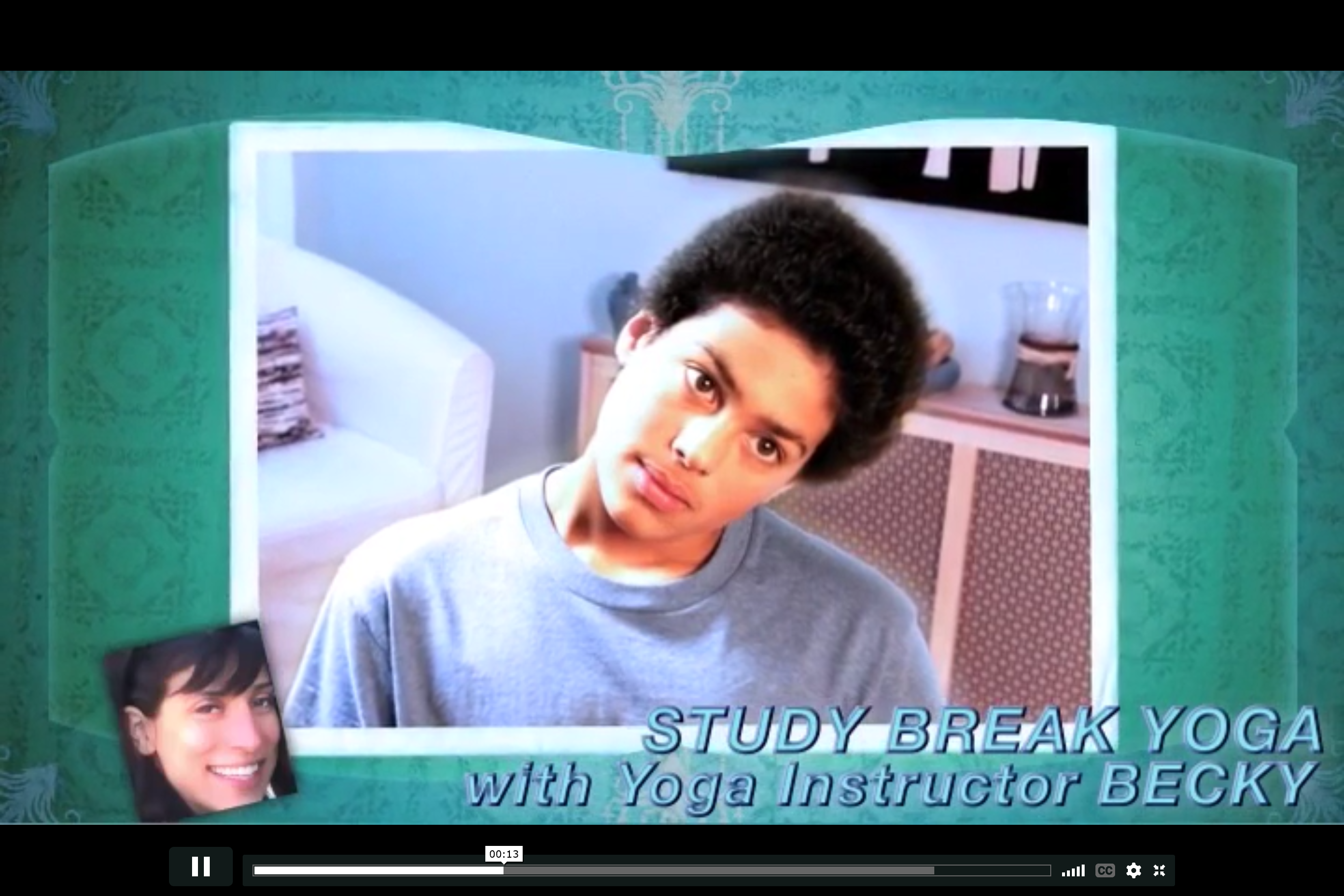 https://teenshealth.org/en/teens/yoga-stress.html?WT.ac=t-ra
Seated Forward Fold
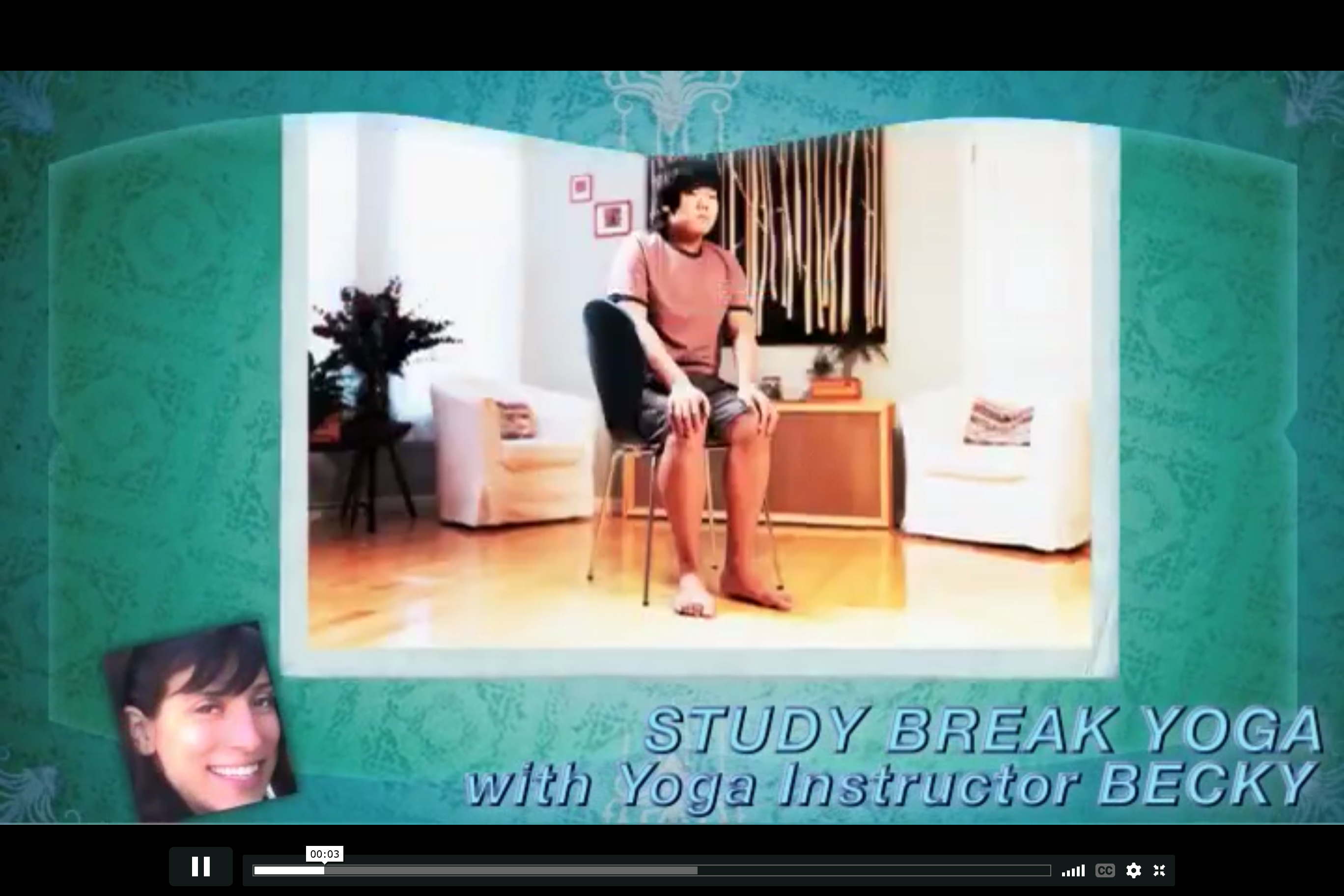 https://teenshealth.org/en/teens/yoga-stress.html?WT.ac=t-ra
Yoga Poses
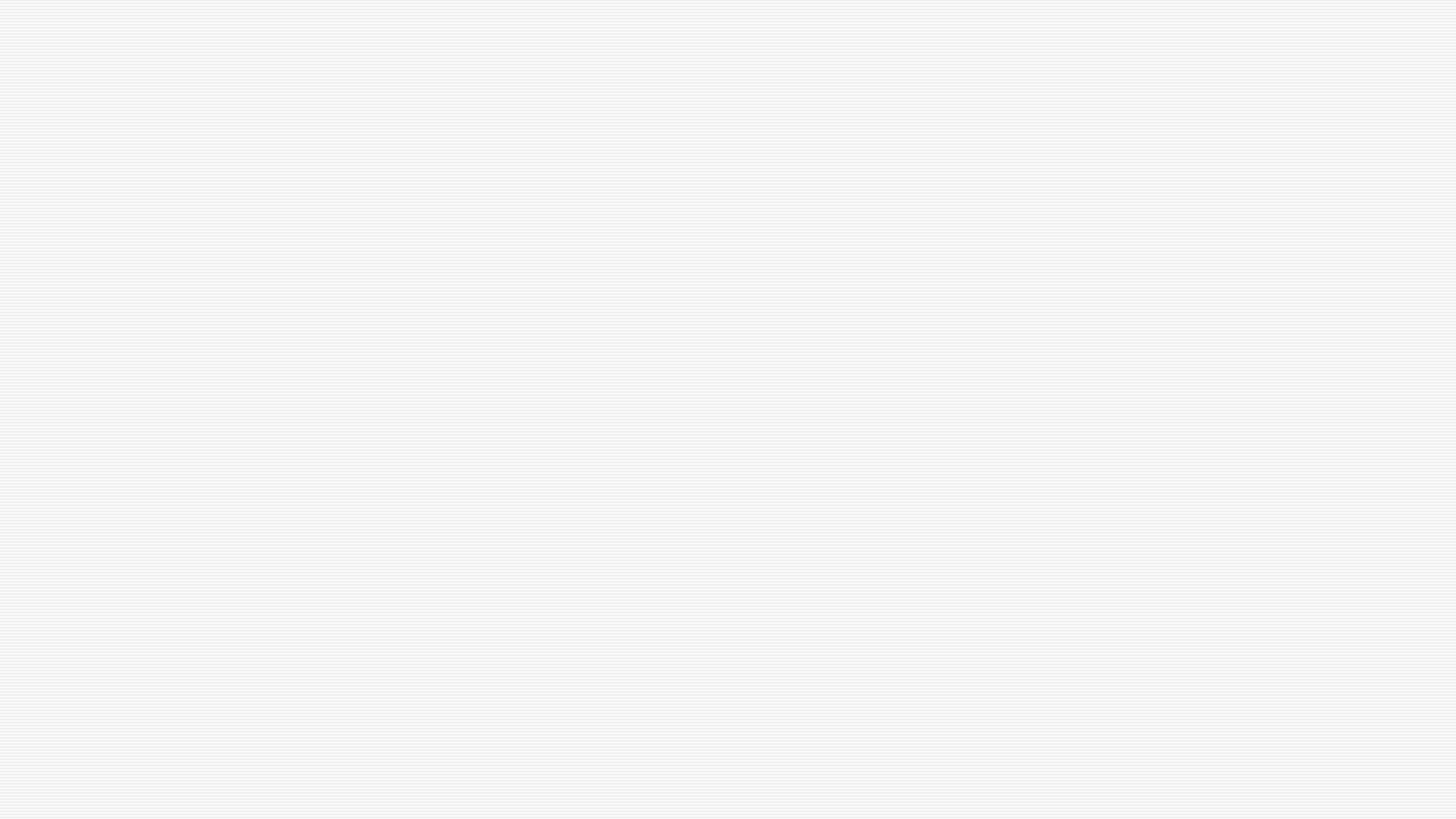 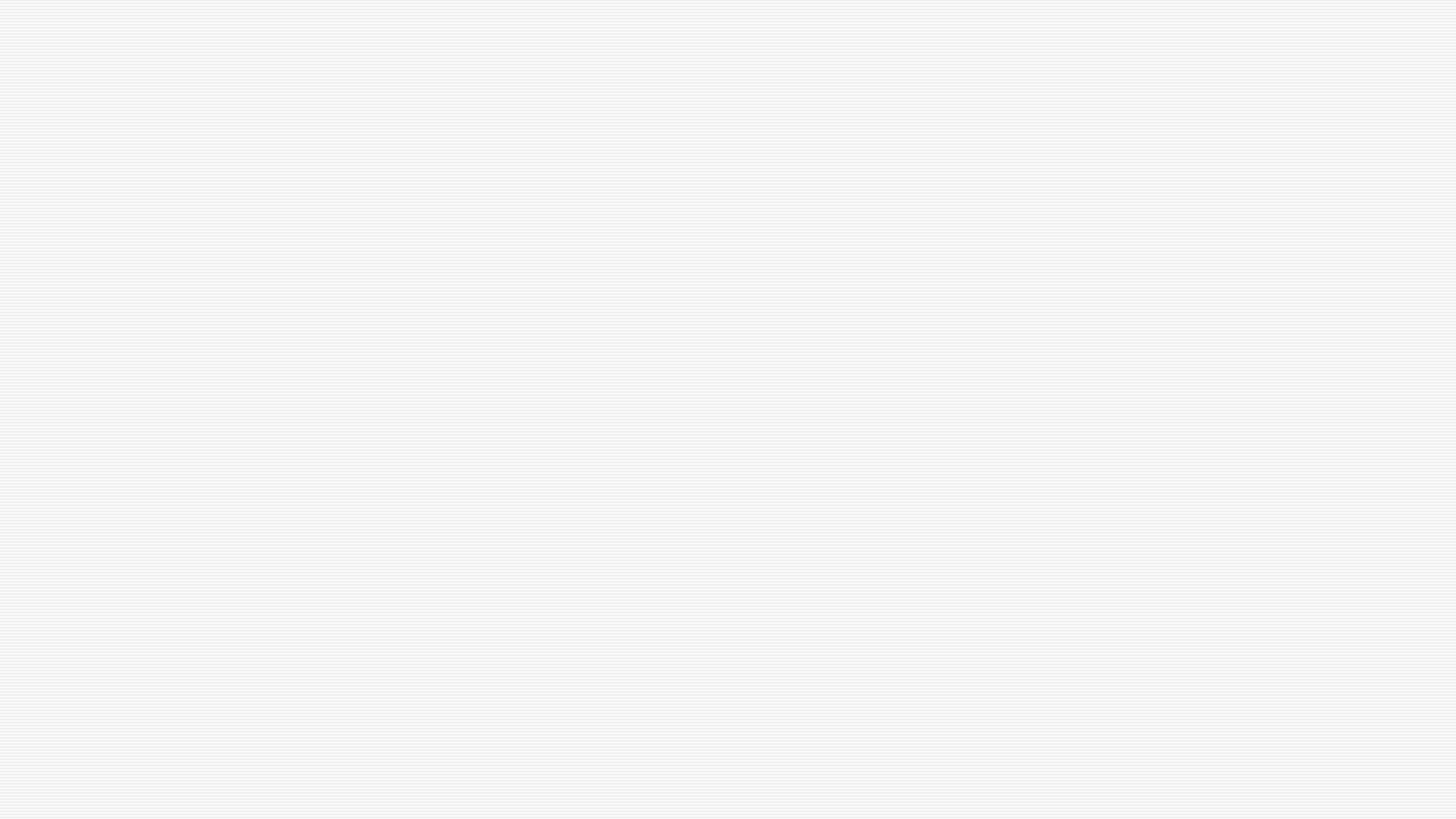 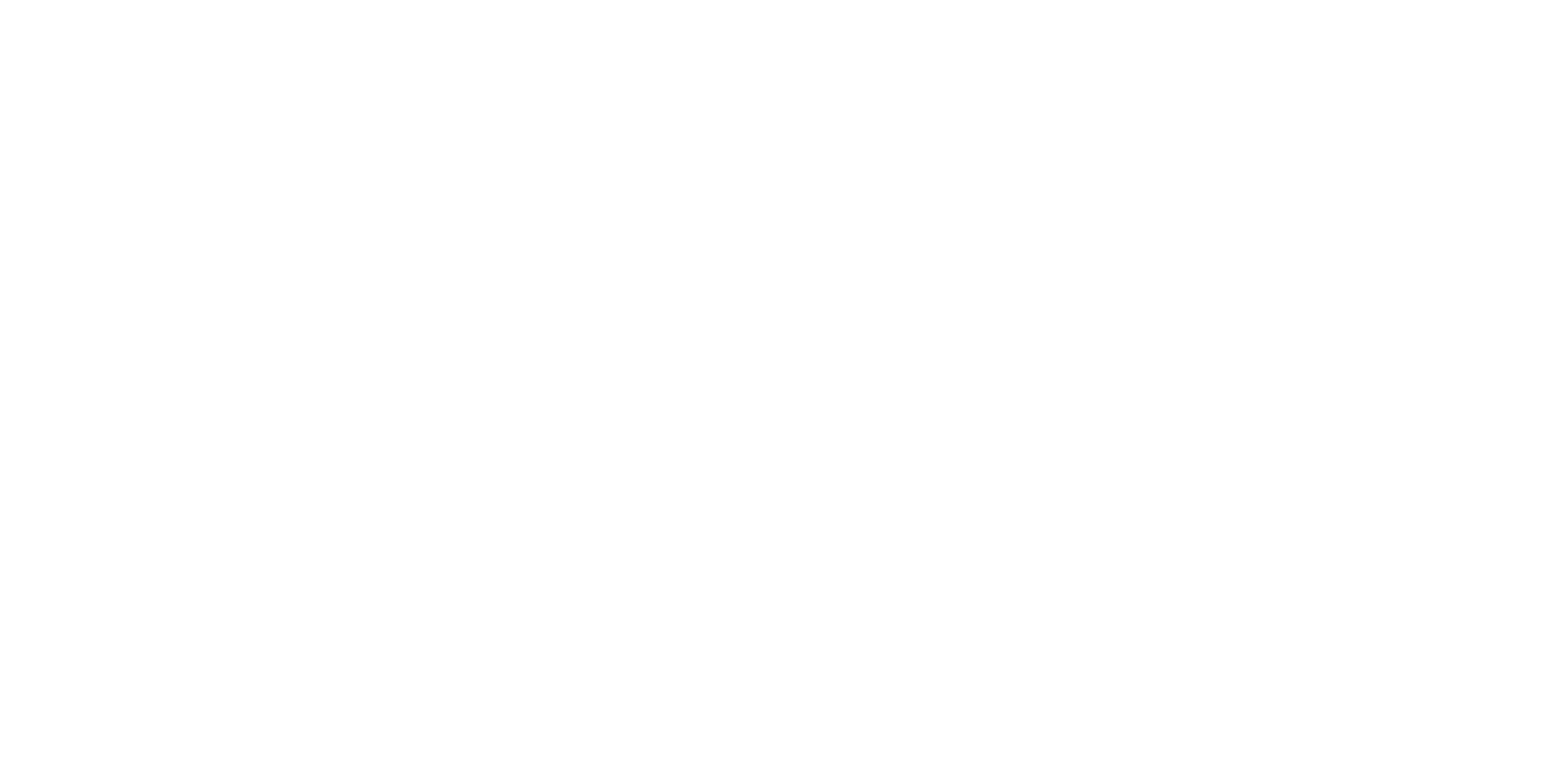 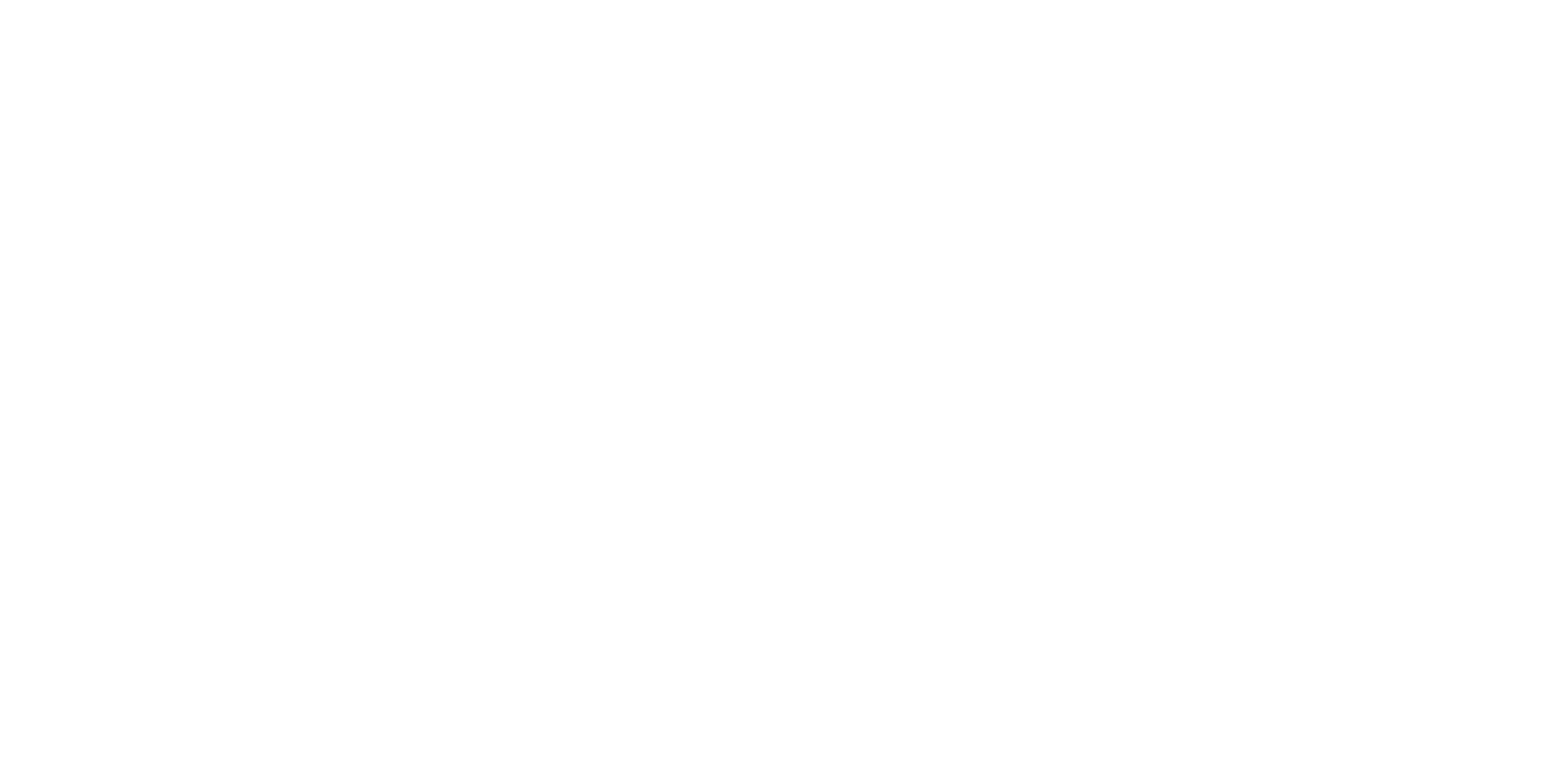 z
Yoga Standing Pose
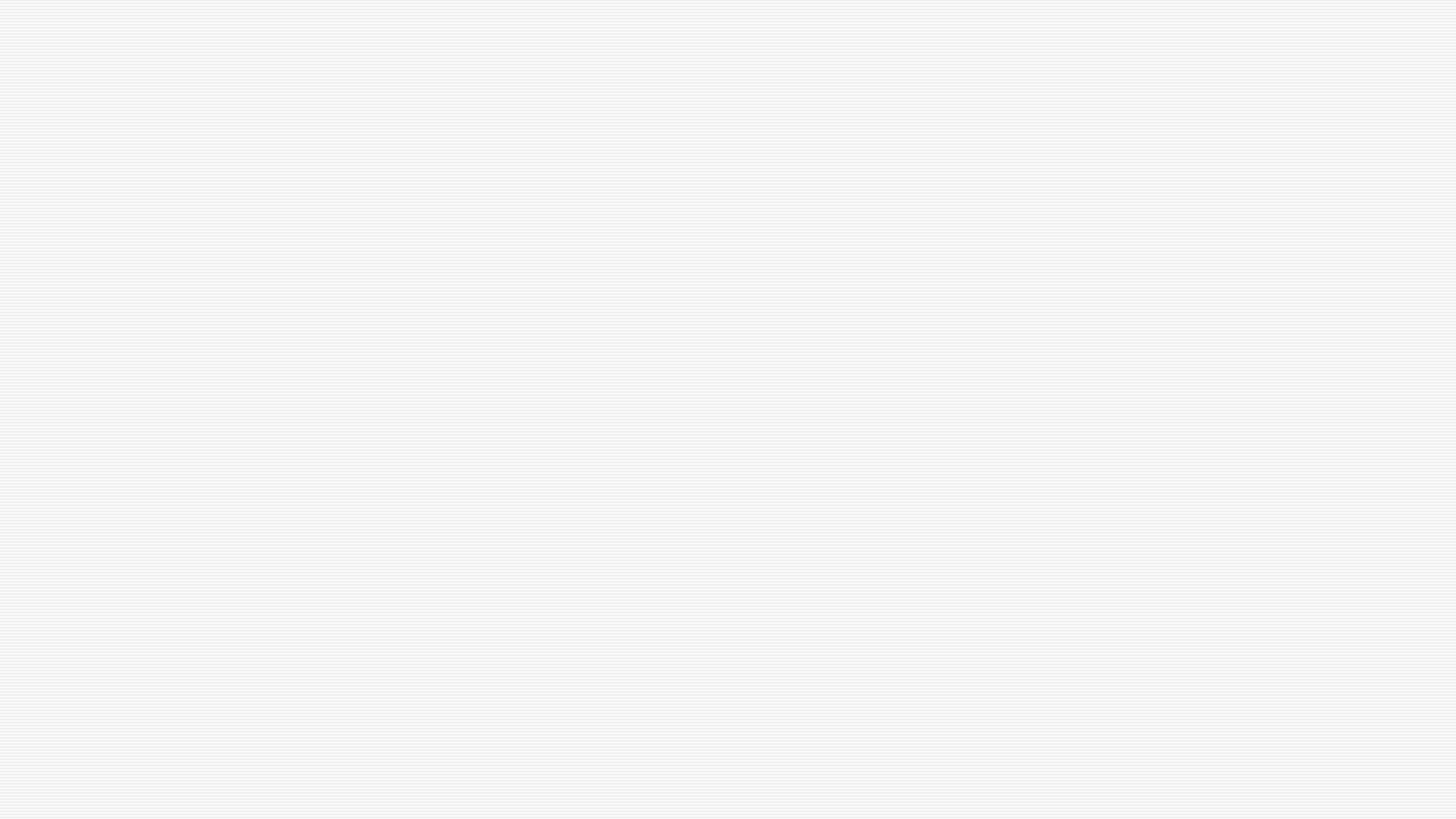 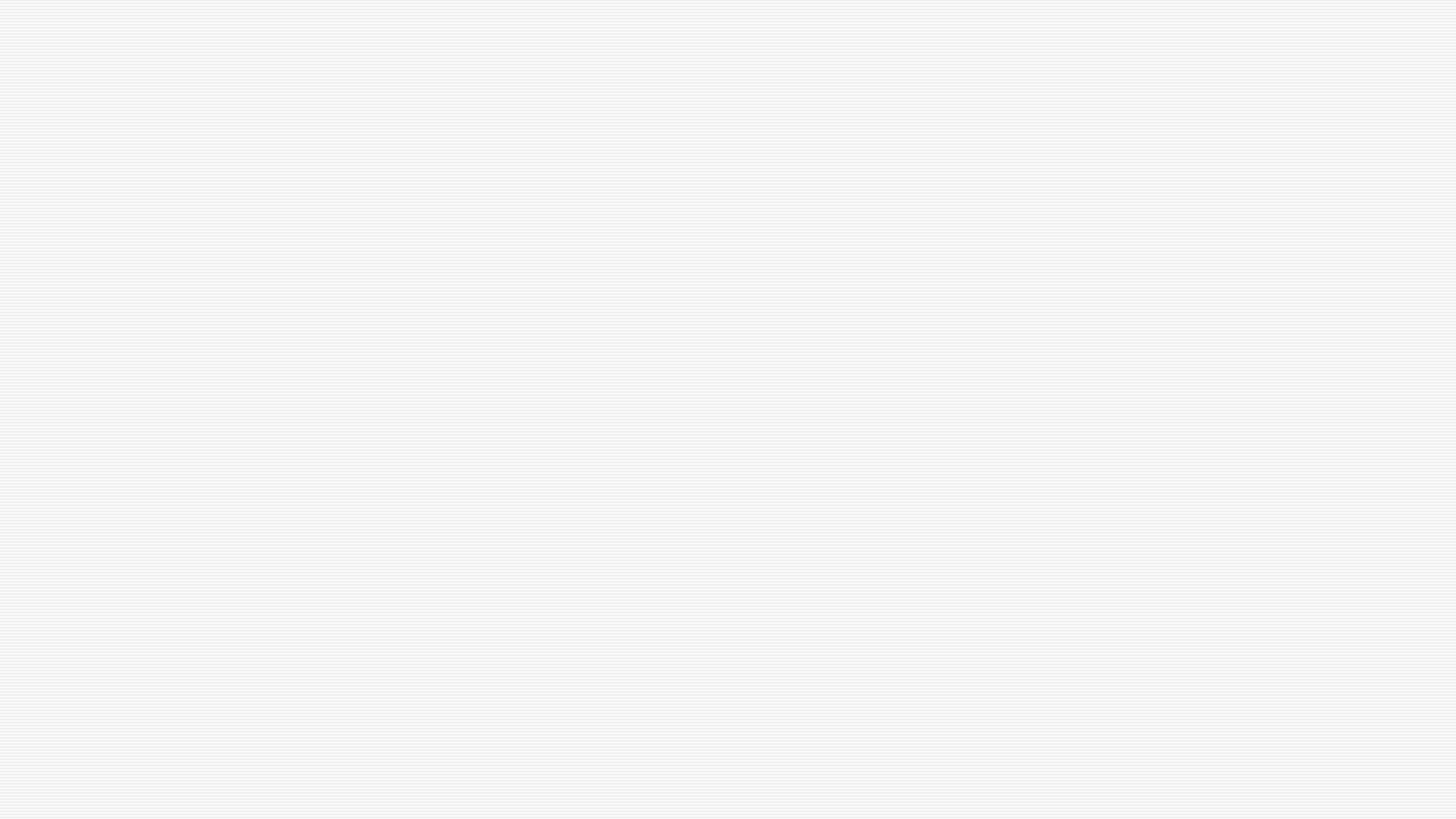 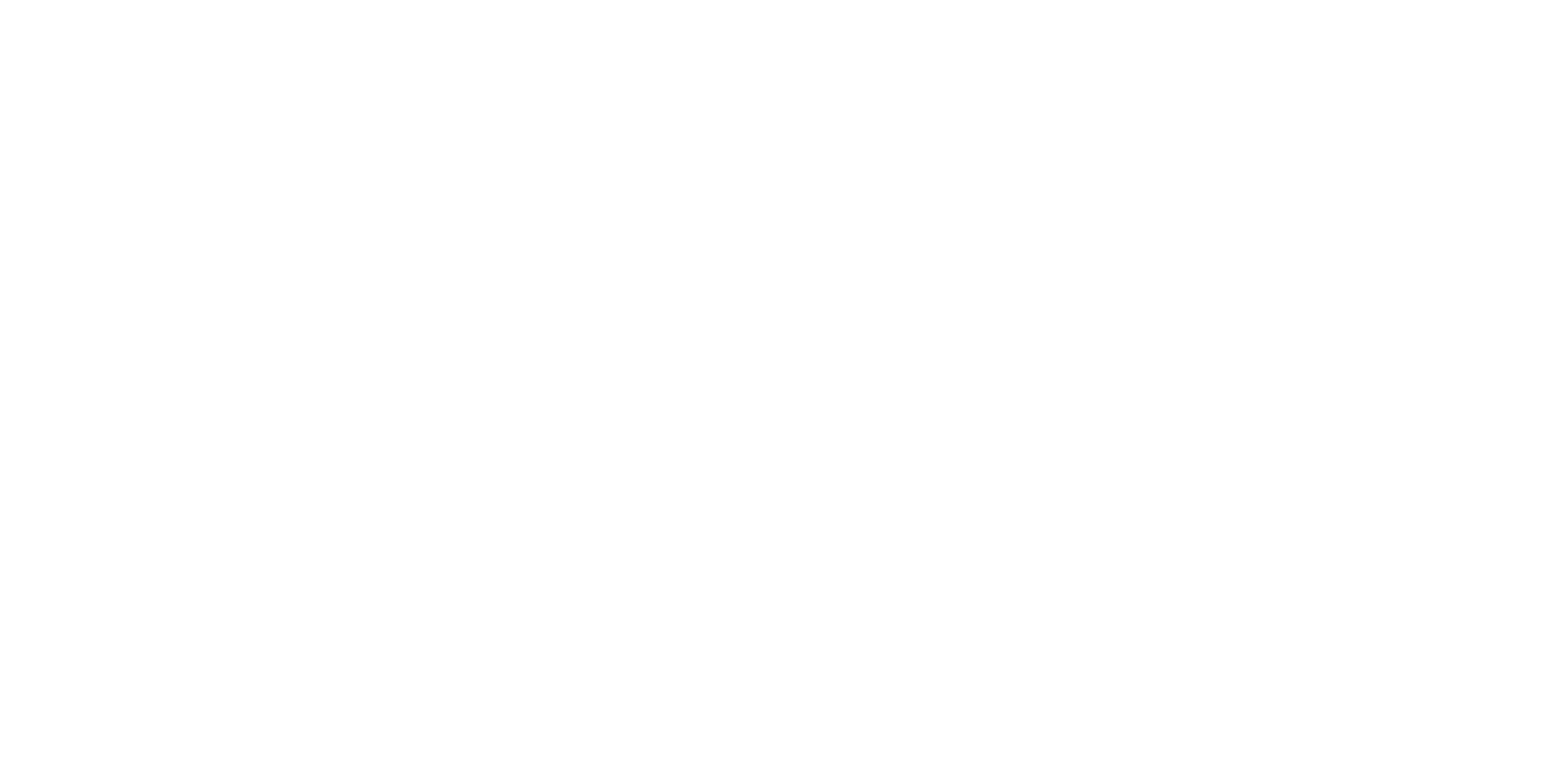 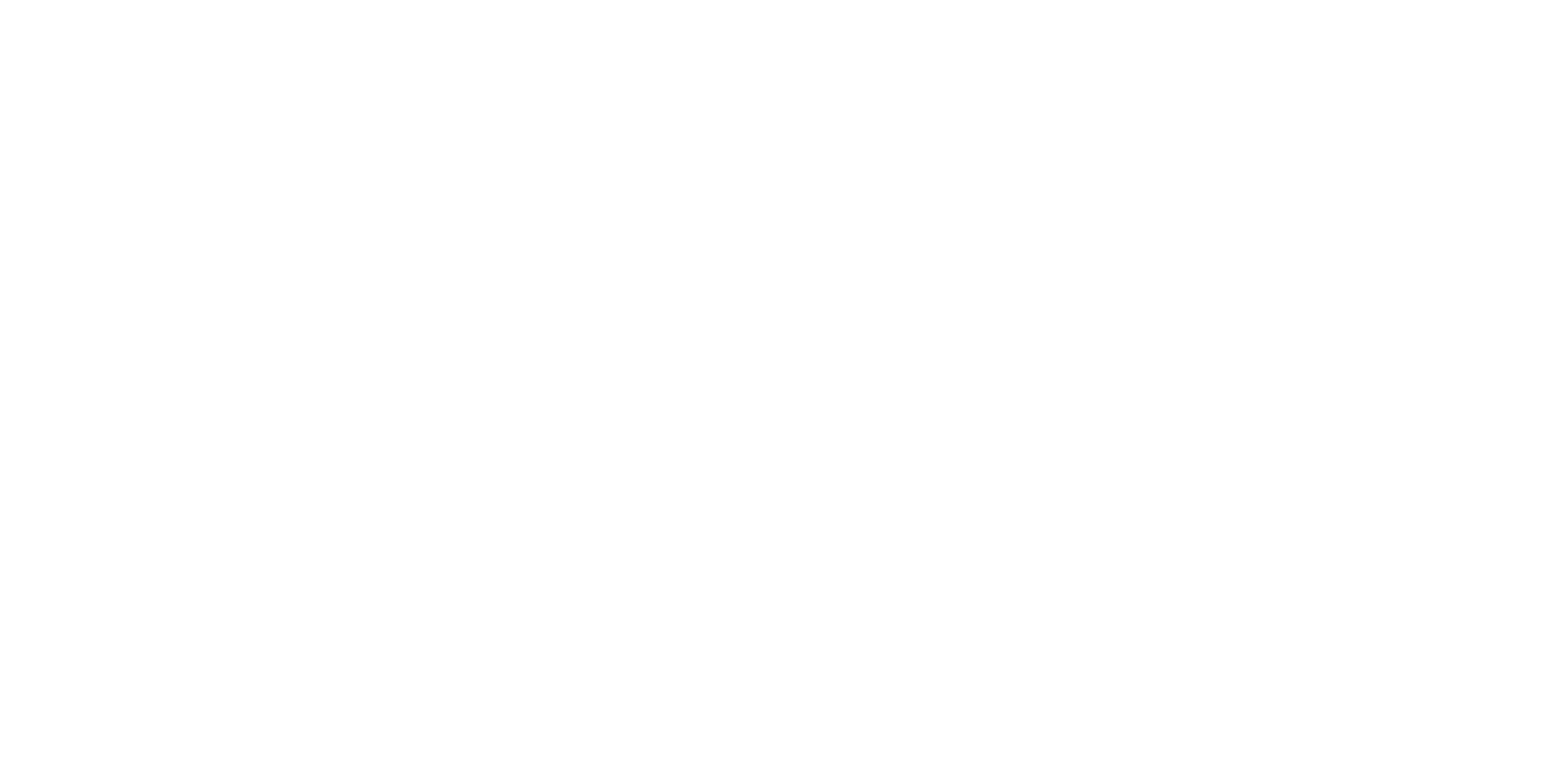 z
Yoga Tree Pose
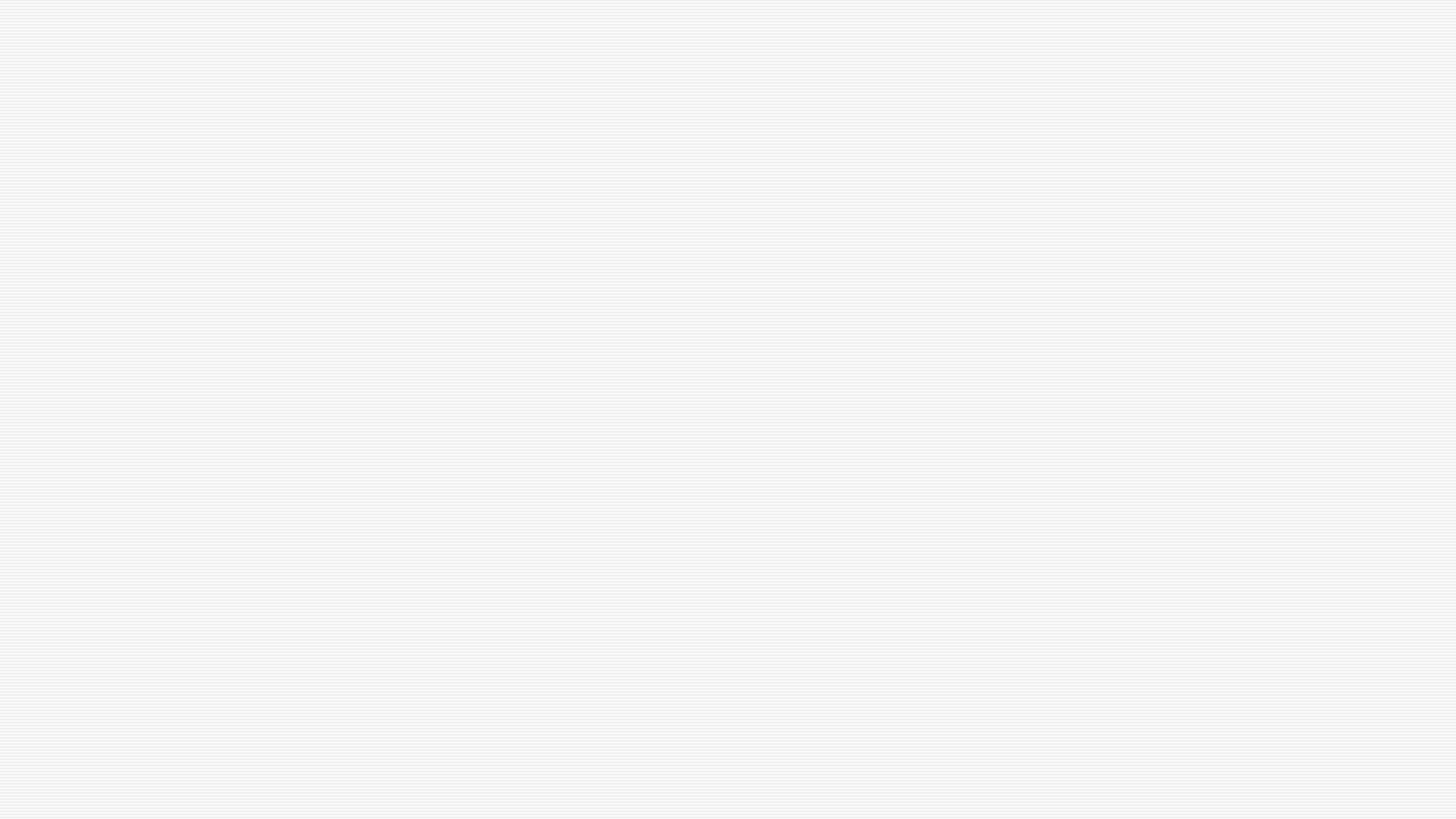 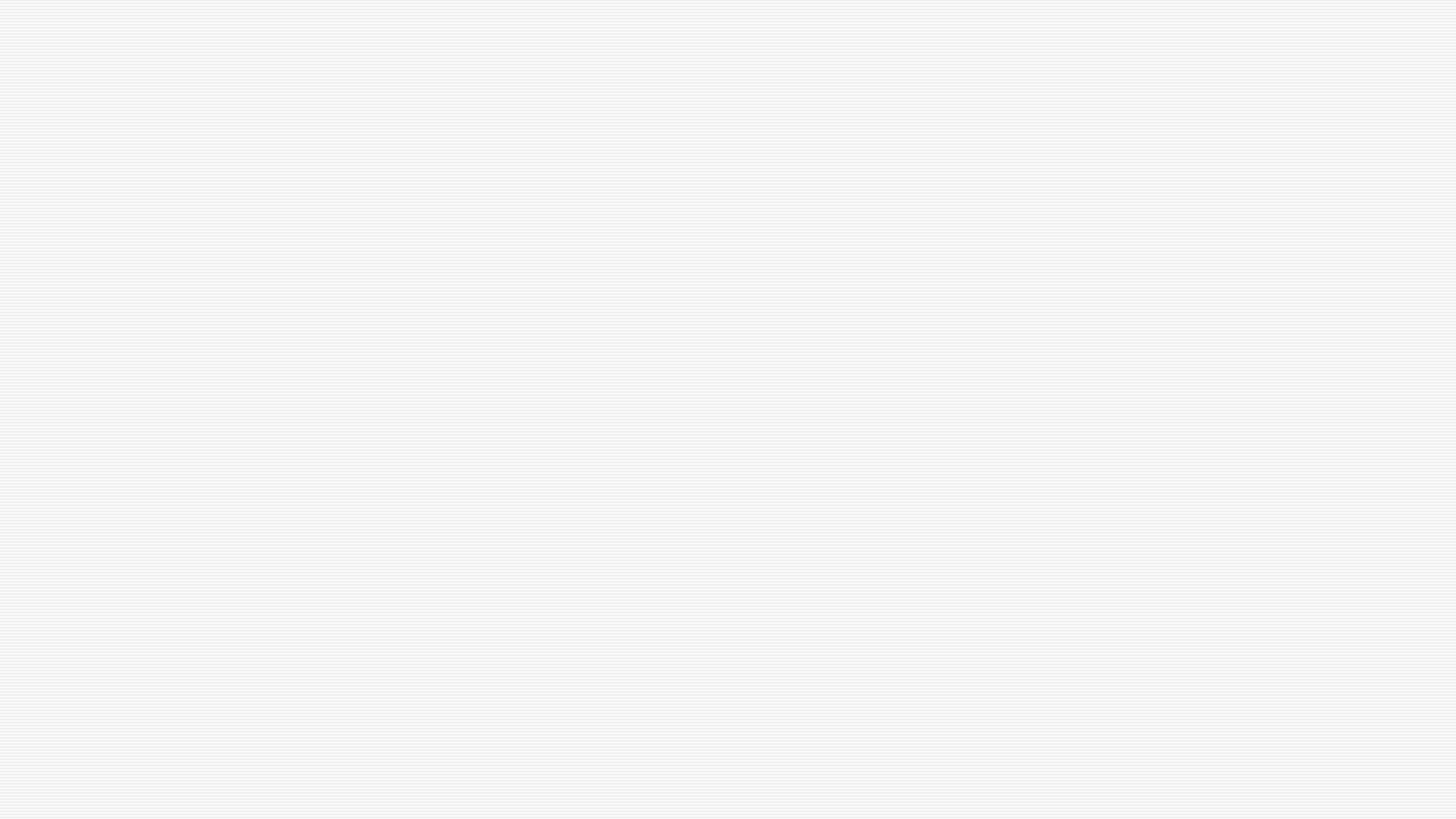 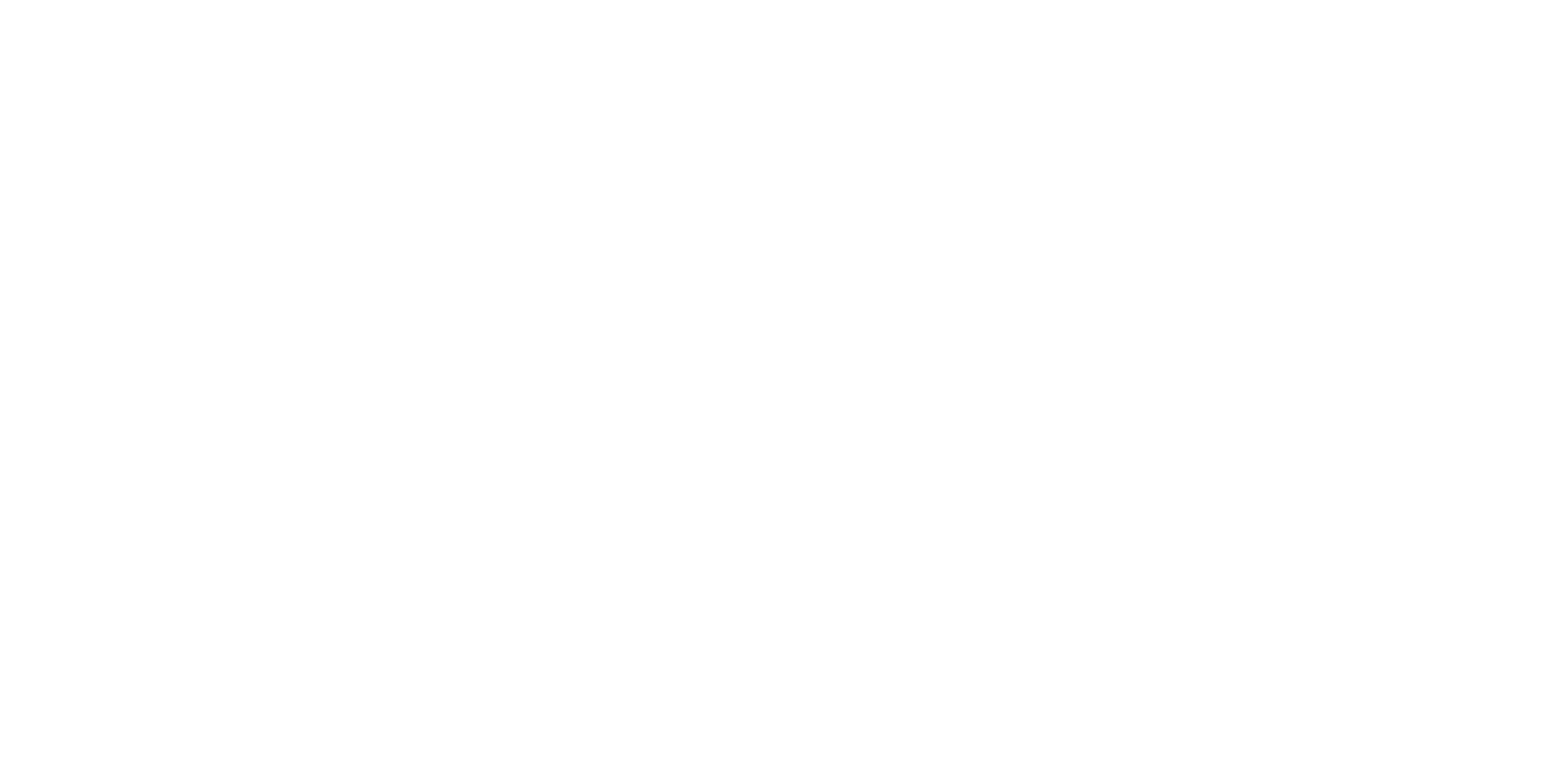 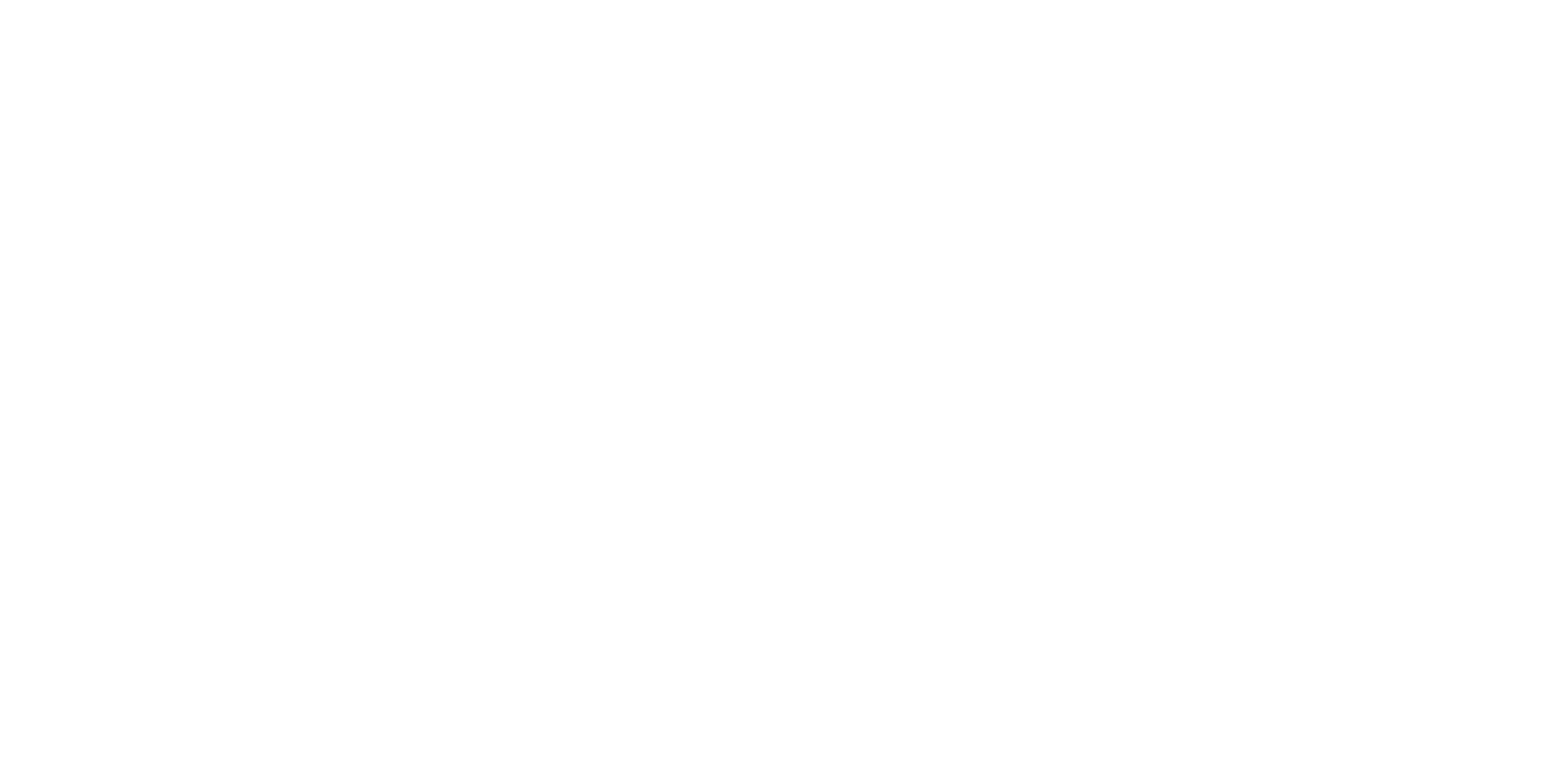 z
Yoga Warrior Pose
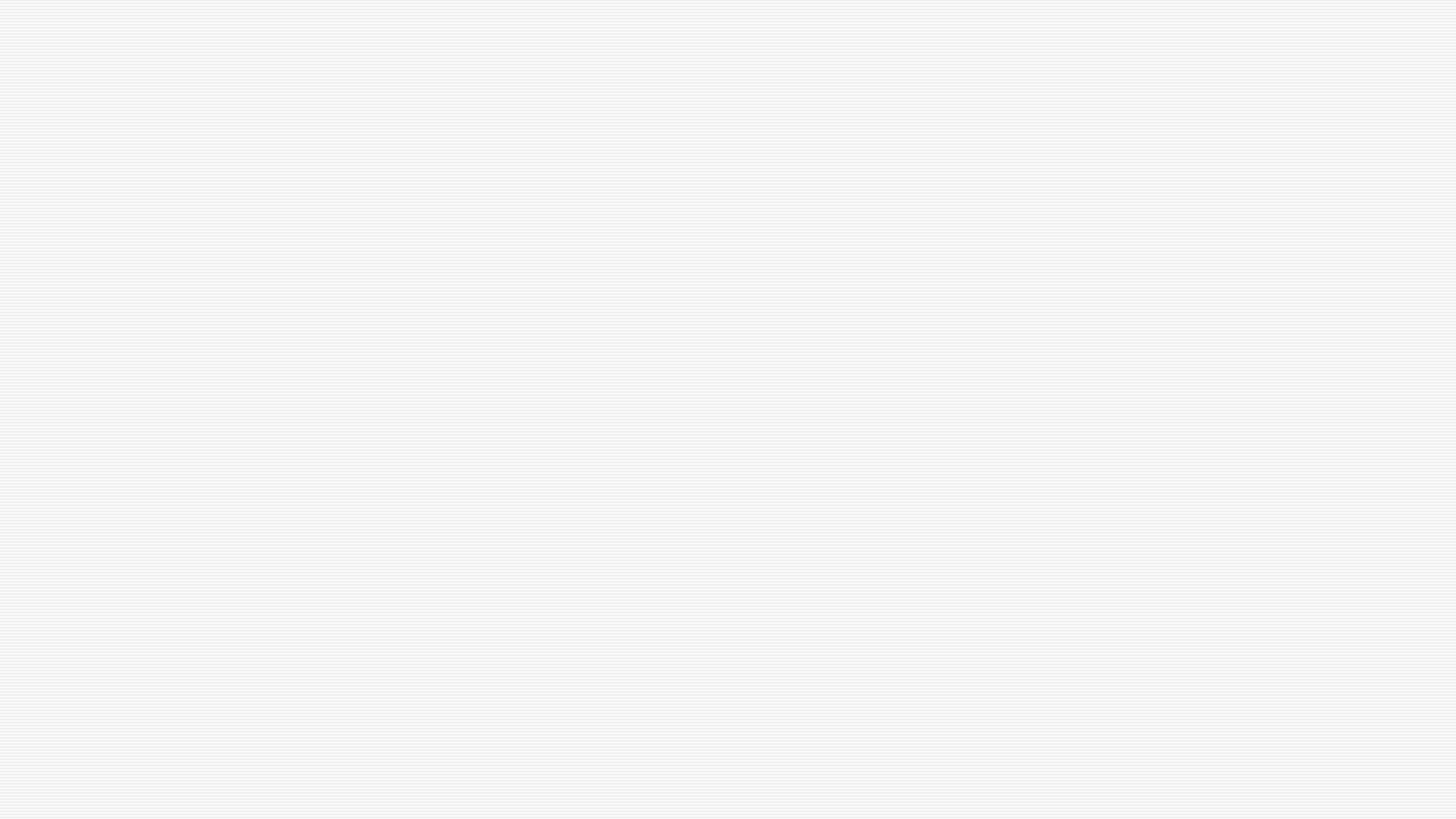 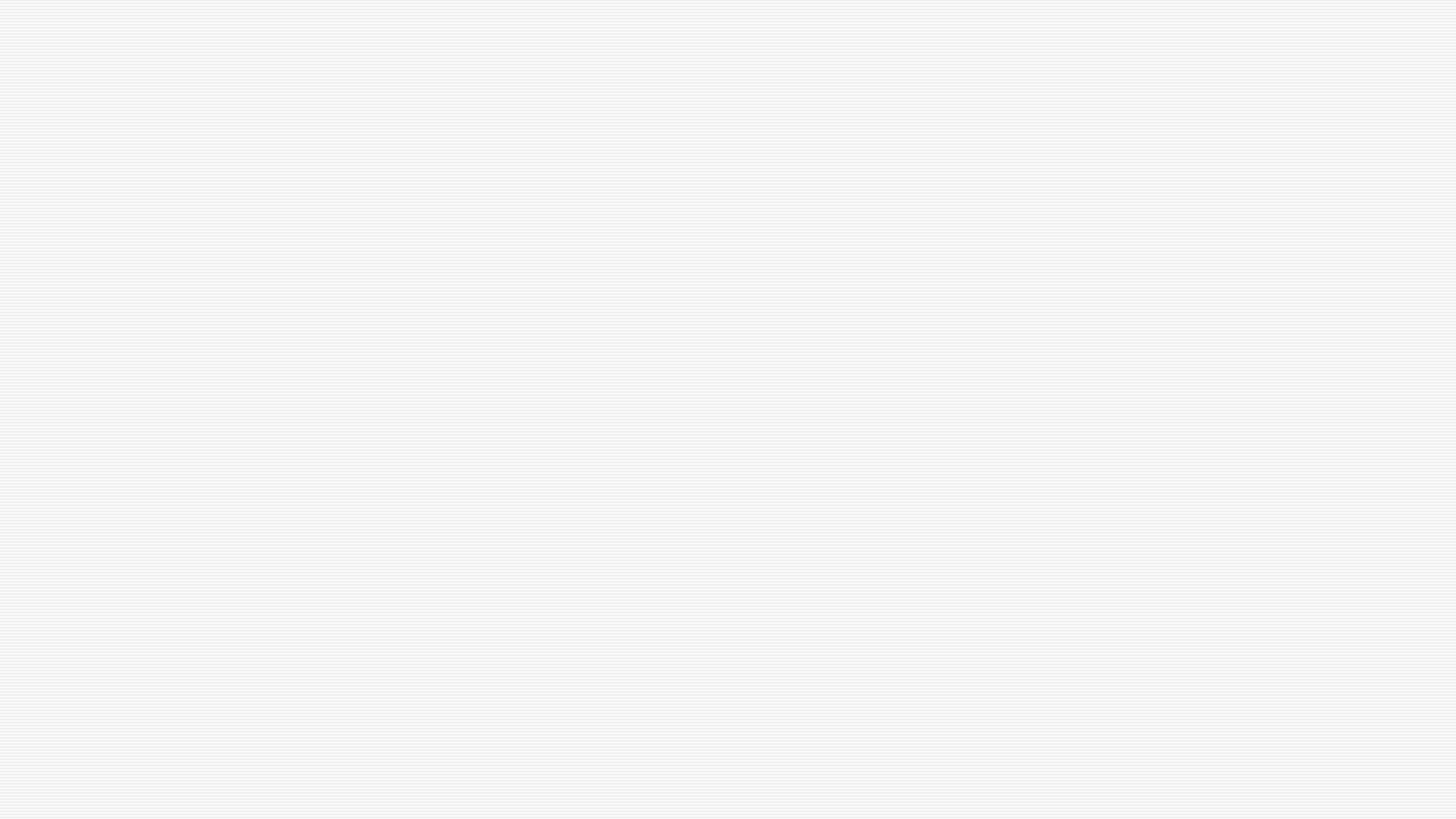 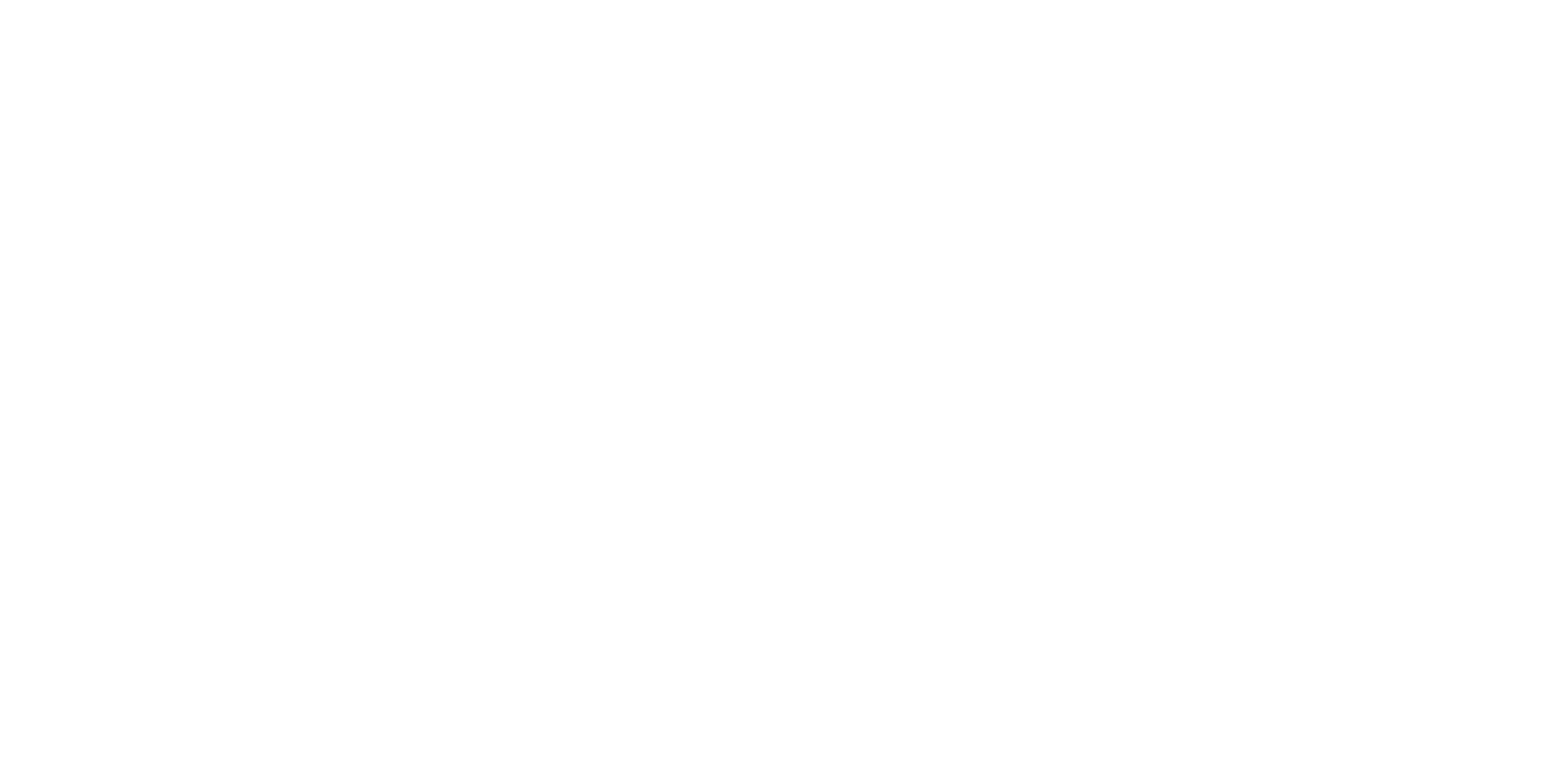 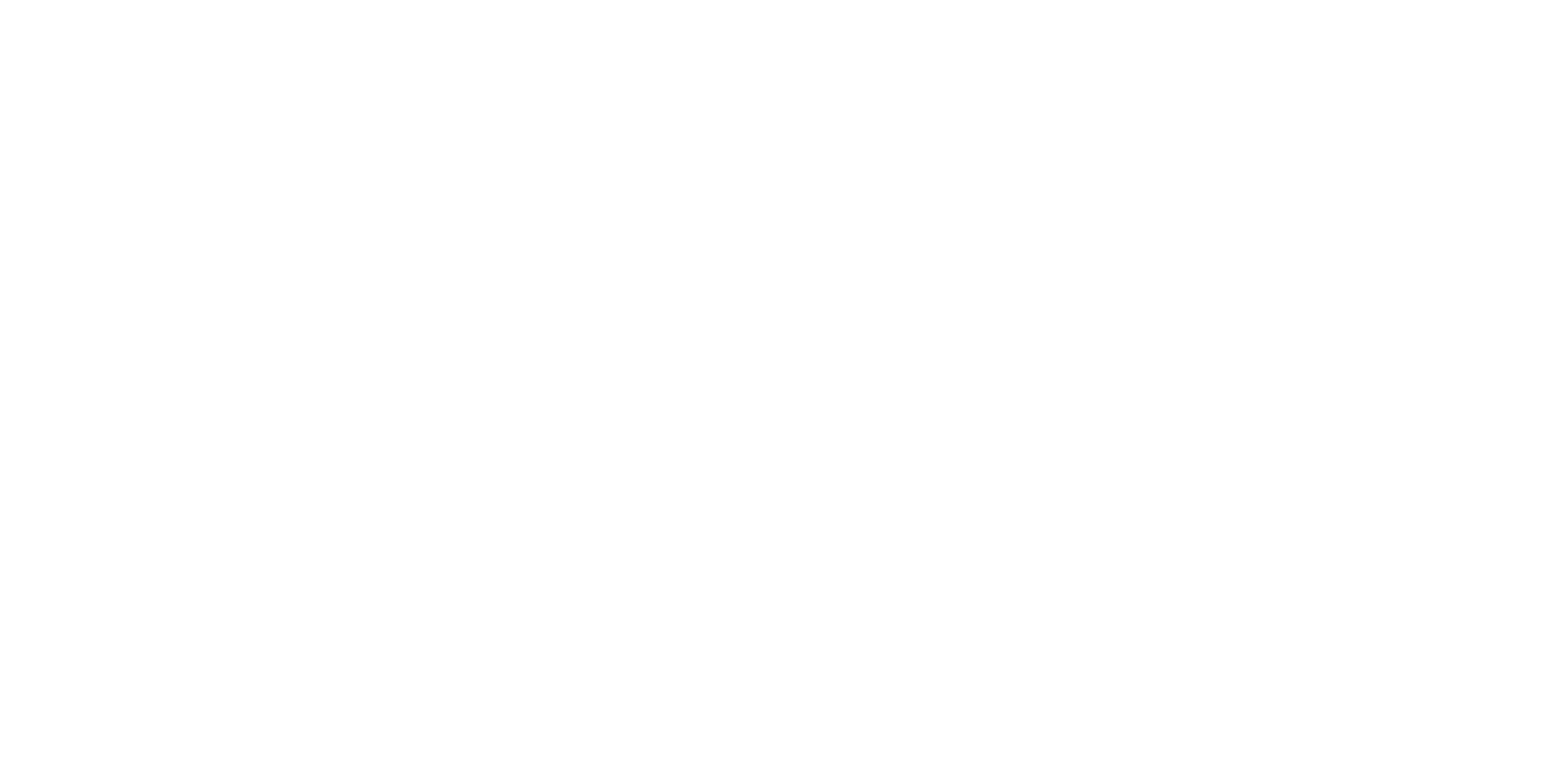 z
Yoga Easy Pose
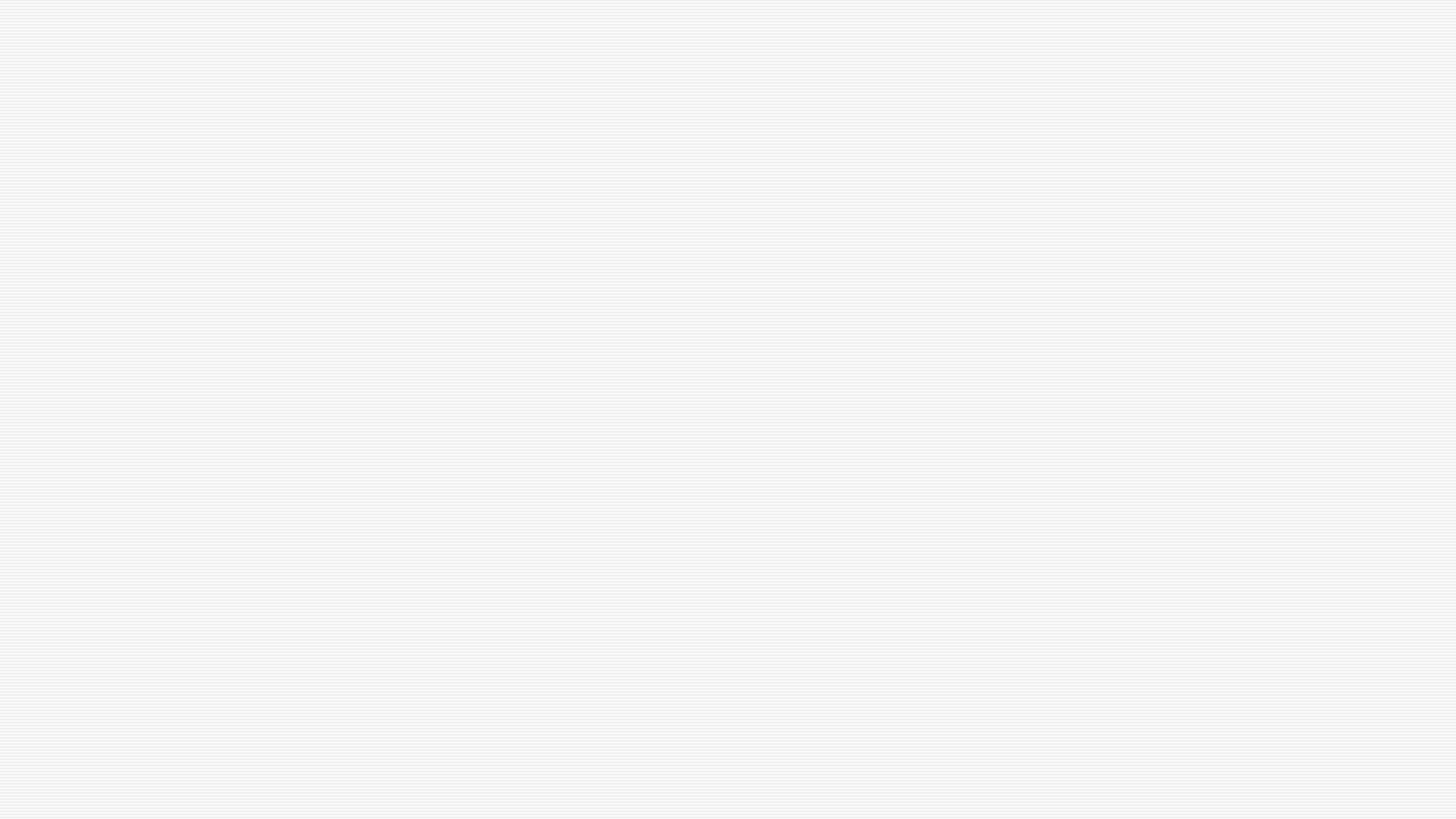 End of class review
1. What is the benefit of keeping a stress log?
2. What else does Yoga contain besides the components of mind, body, and breathing ?
When are some good times to practice Yoga?
What is one Yoga exercise?
Demonstrate one Yoga pose.
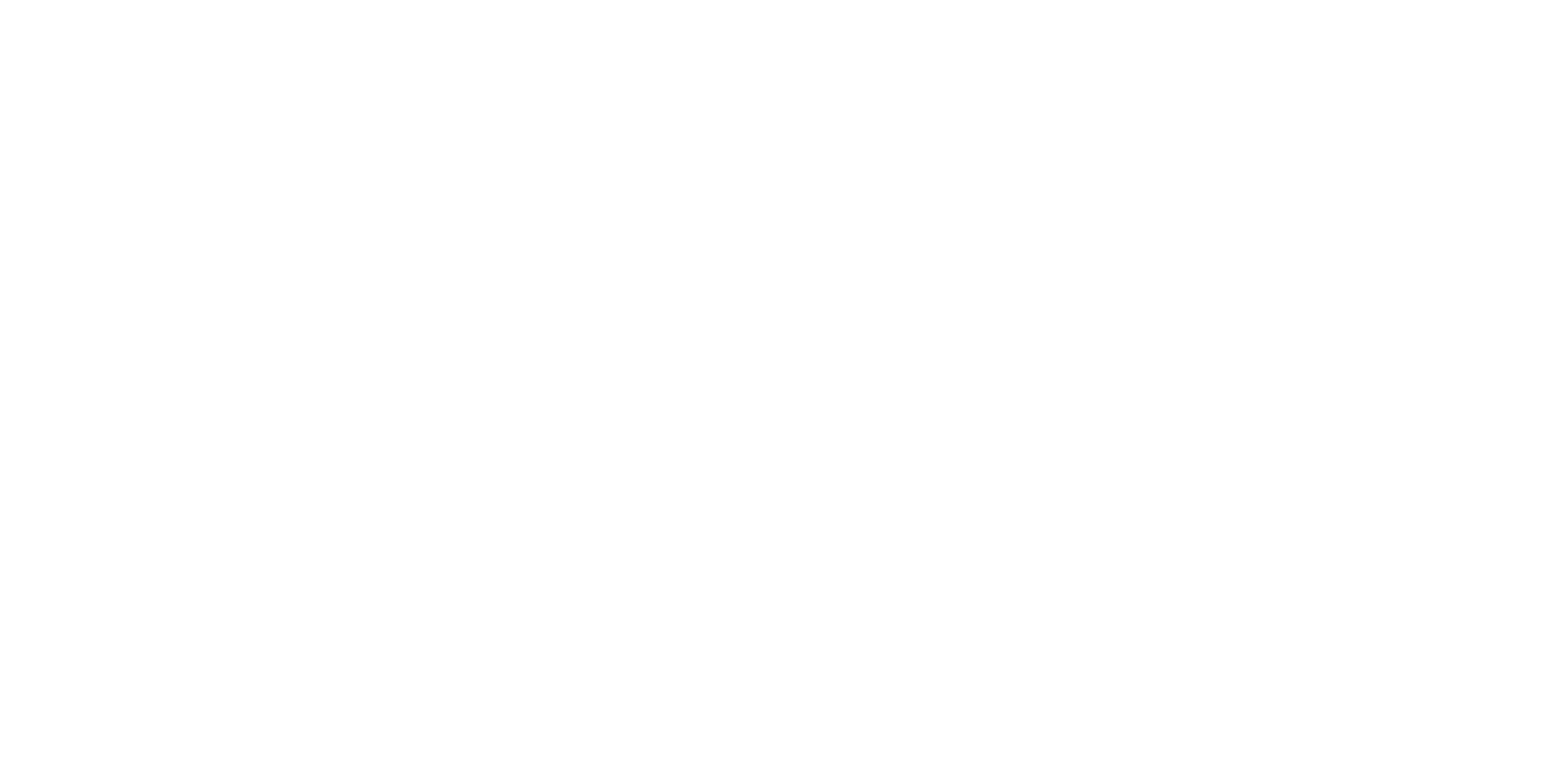 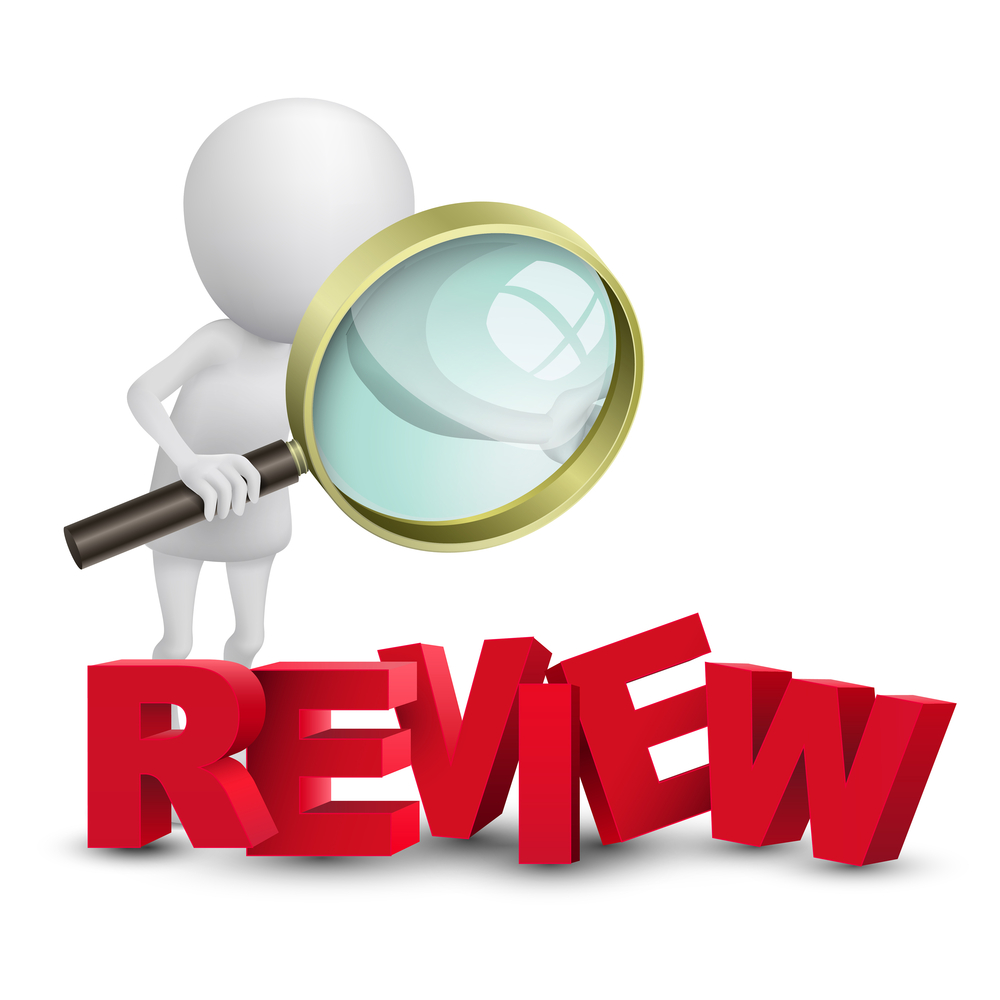 Exit ticket
Explain the benefits of Yoga to reach emotional flexibility and stress-reduction for emotional health. (7.2p)
Be healthy—Cope healthy